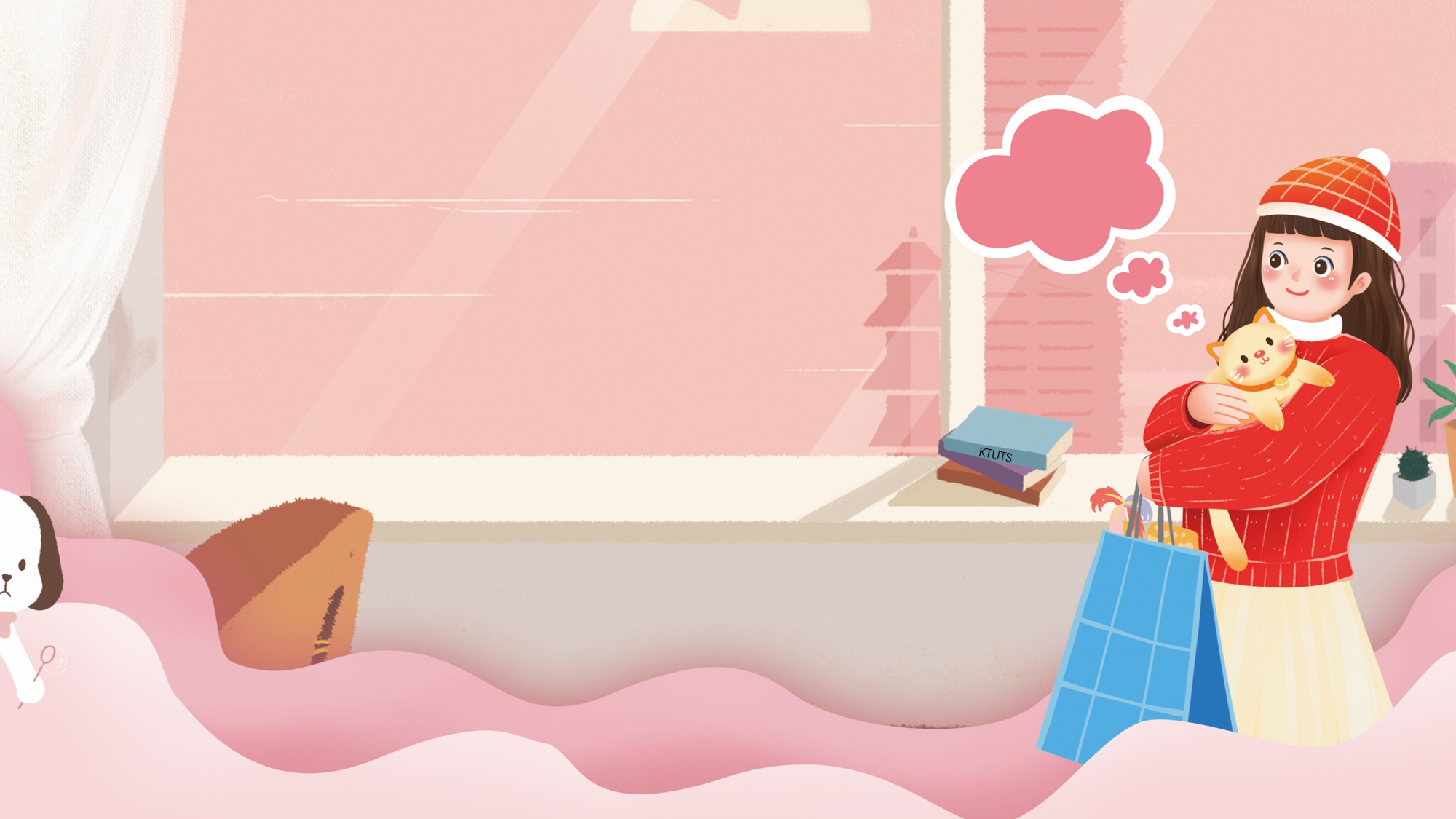 LUYỆN TẬP
(SGK TOÁN TRANG 133)
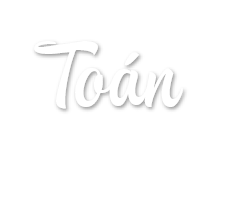 Khởi 
động
Luyện tập
Luyện tập
Dặn dò
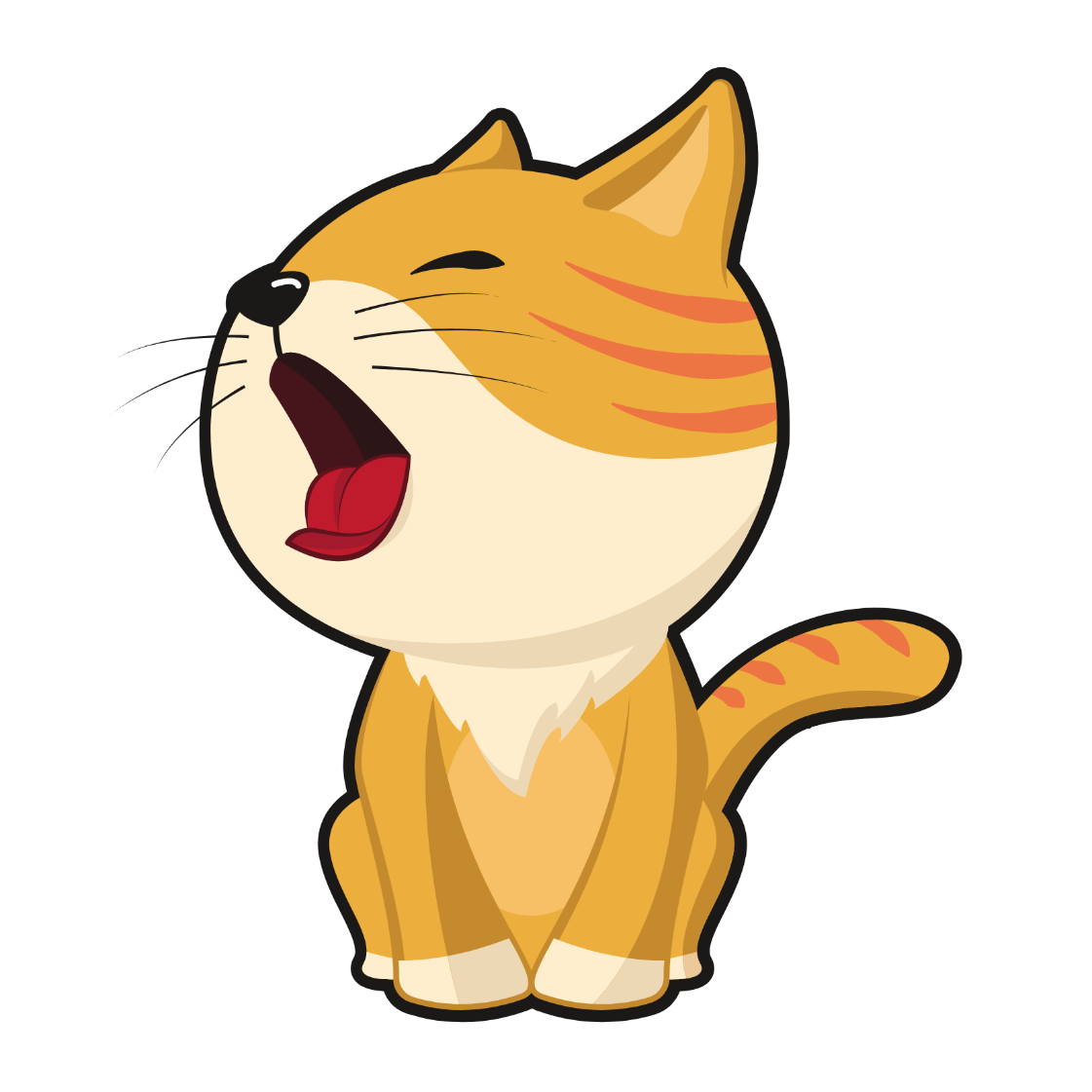 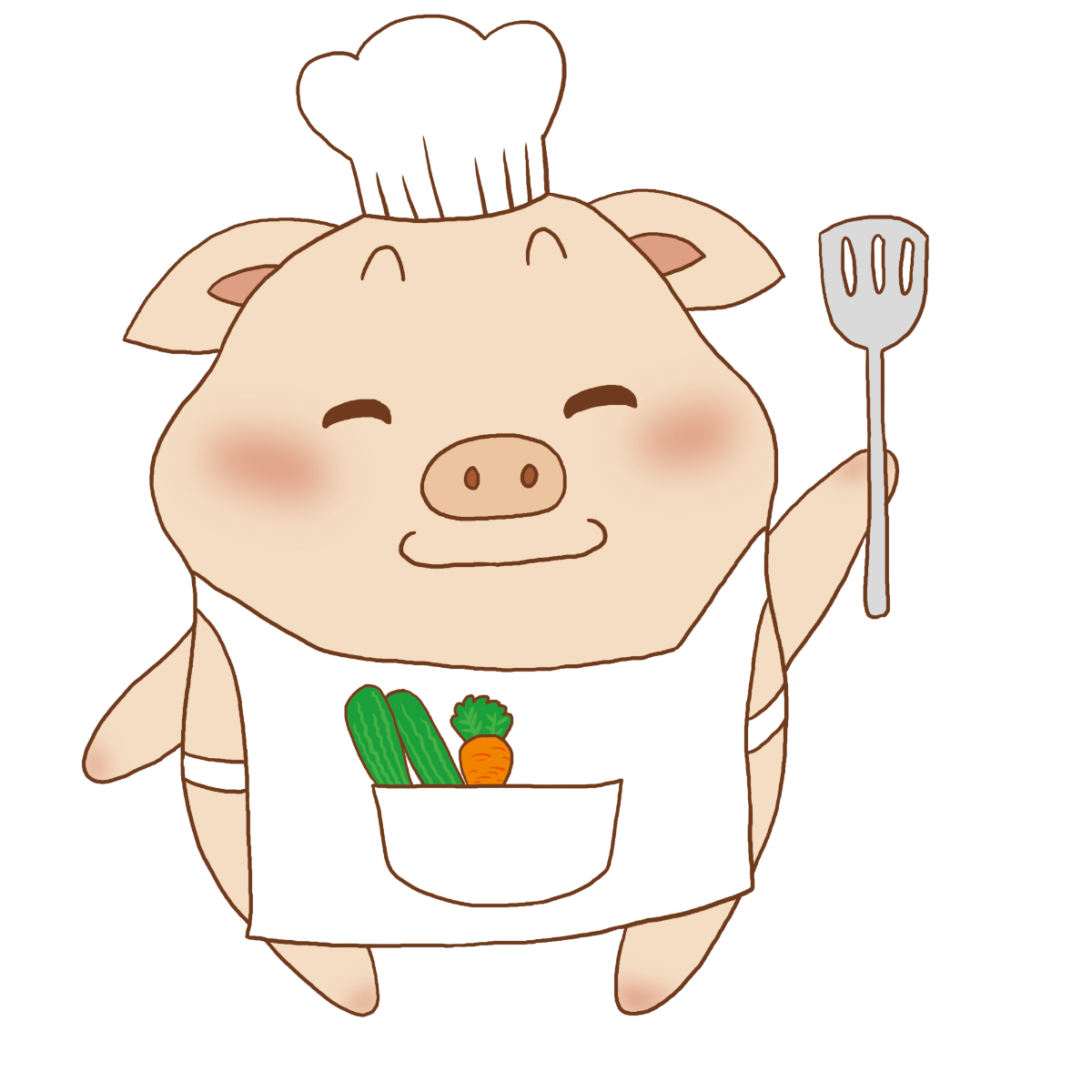 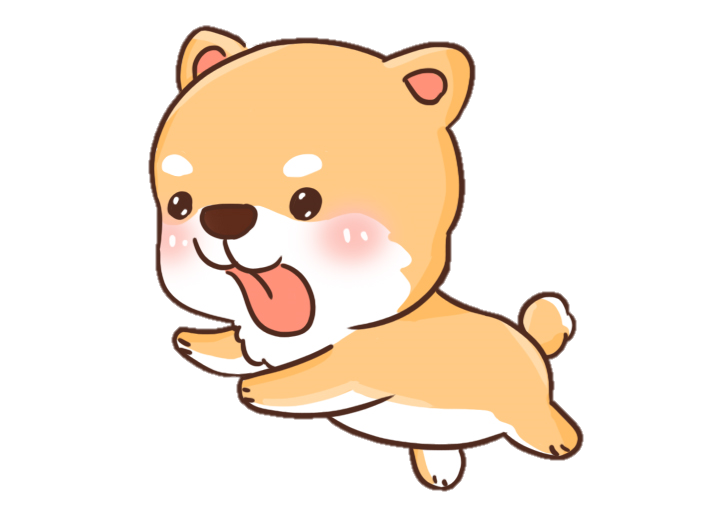 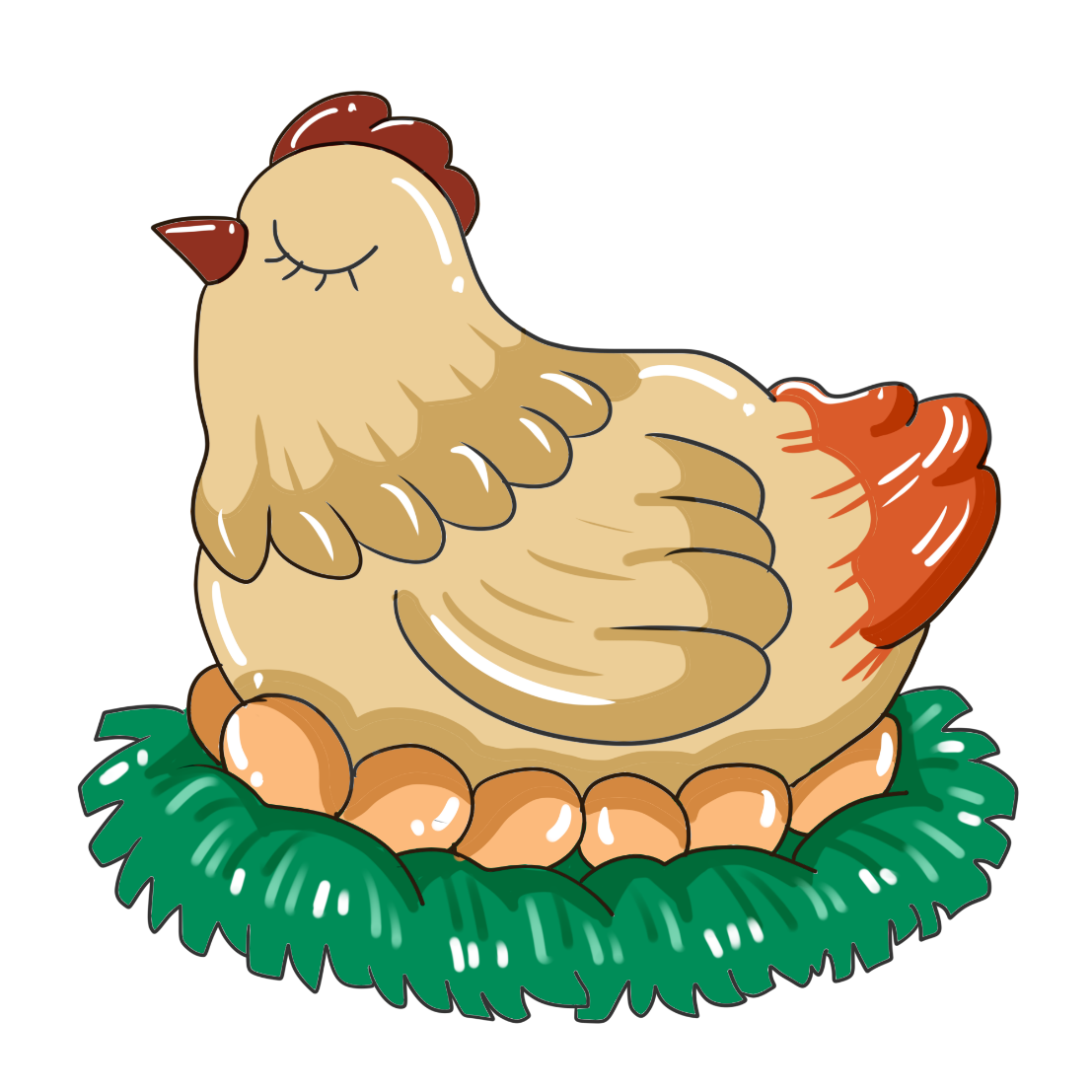 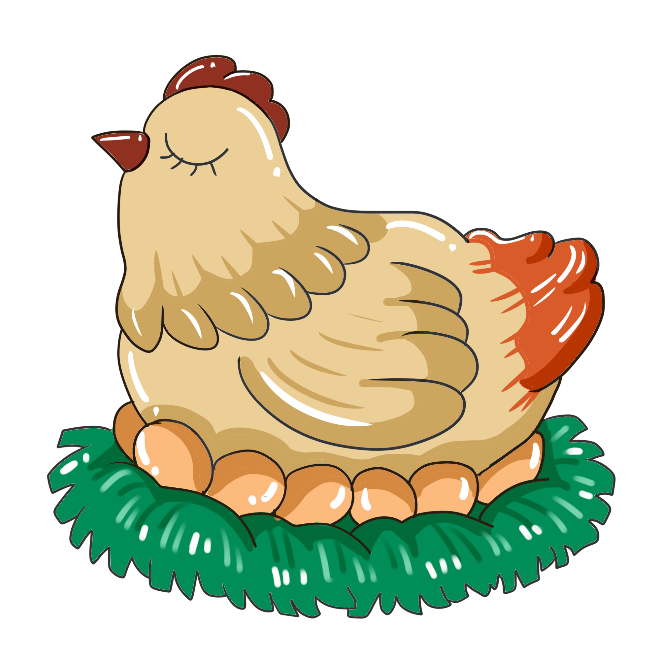 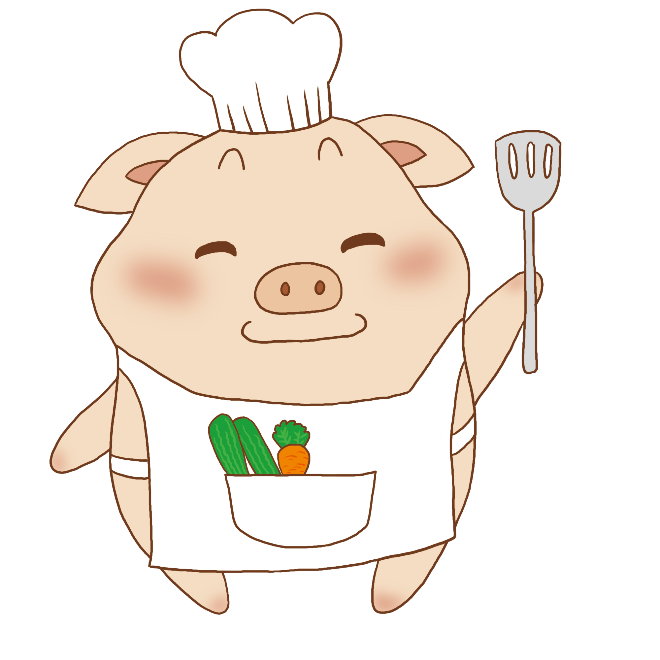 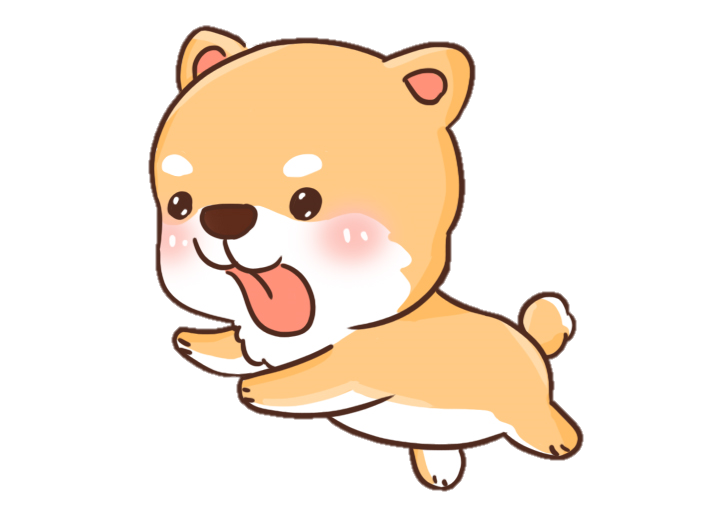 Dặn dò
Khởi 
động
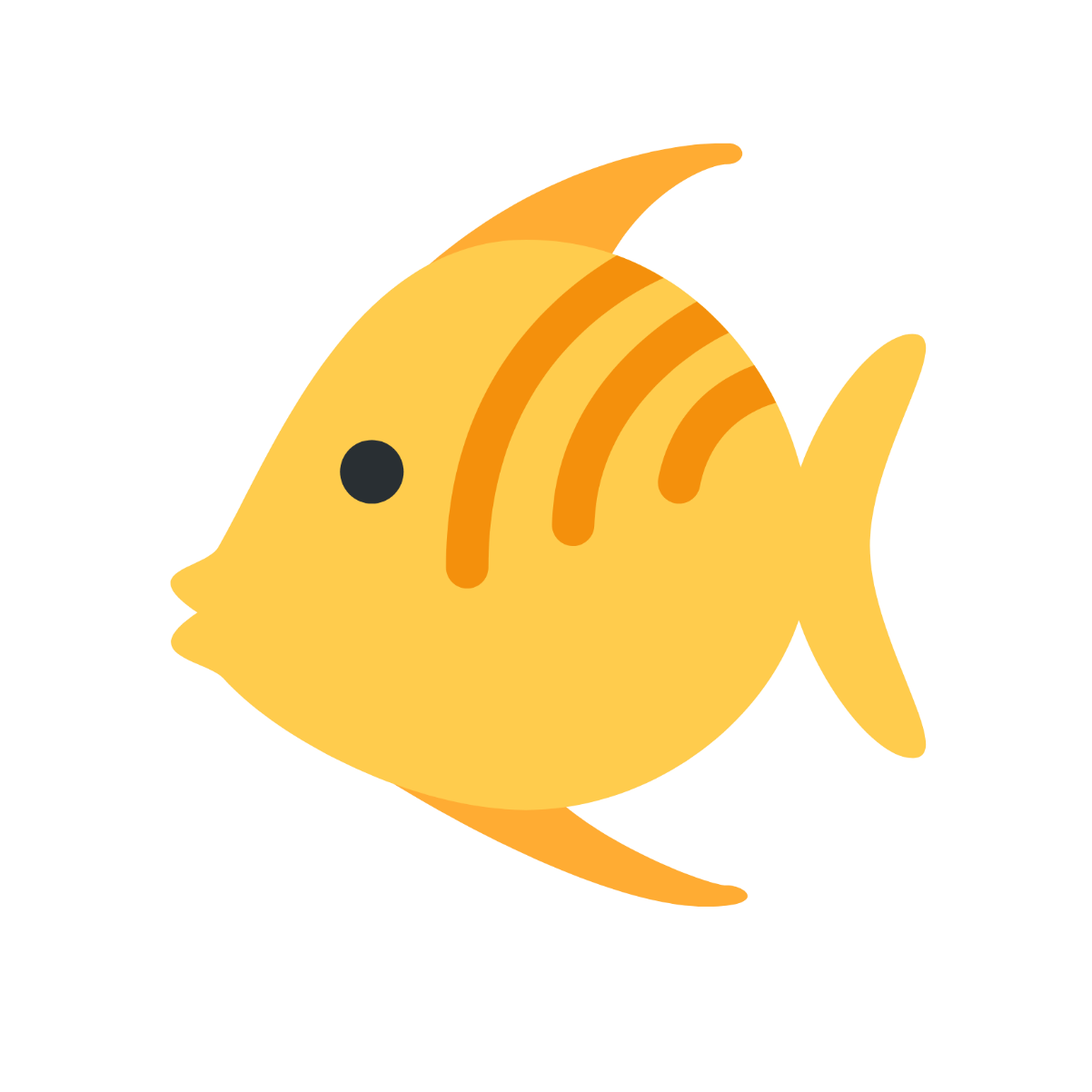 Luyện tập
1&2
Luyện tập
4a
MÈO NGẮM
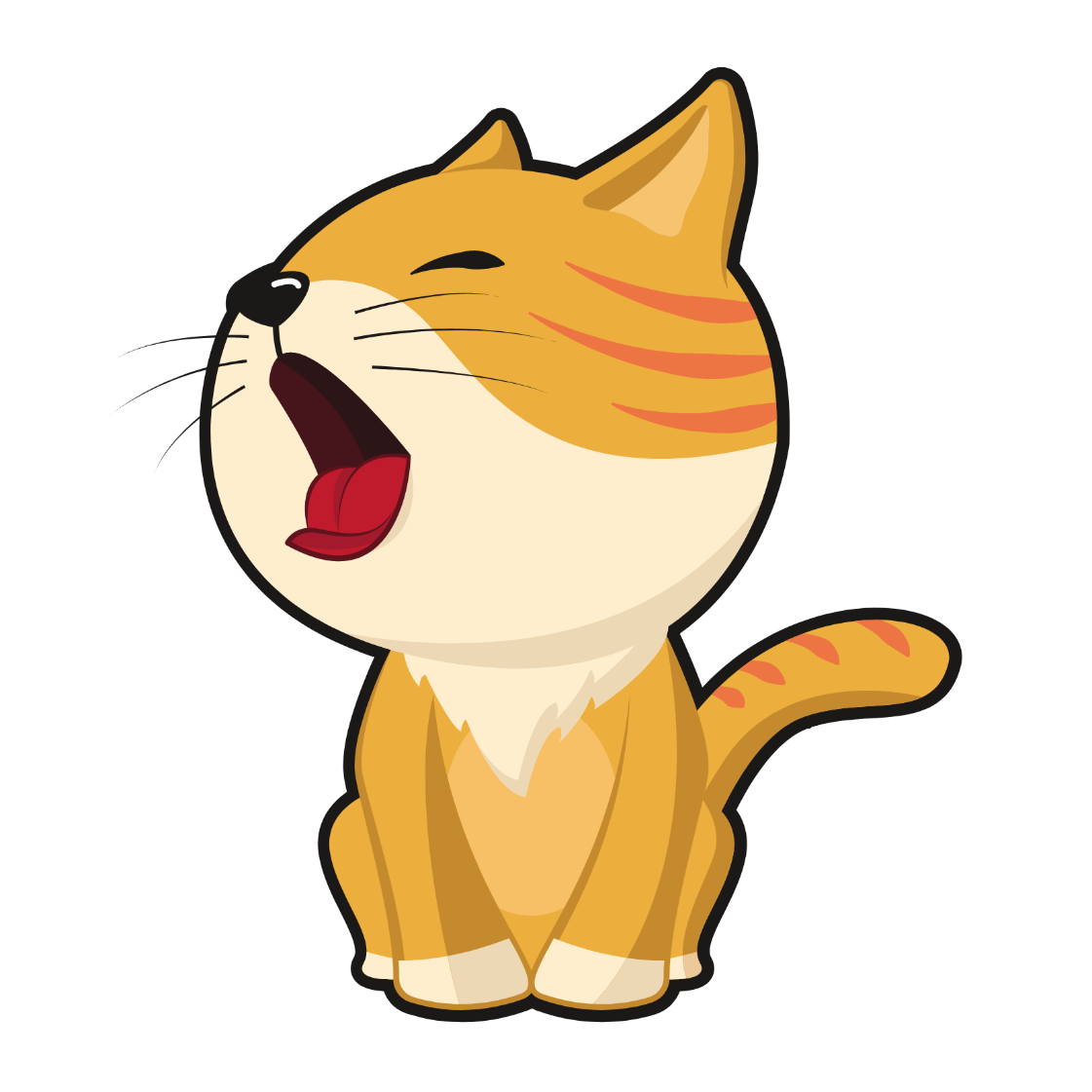 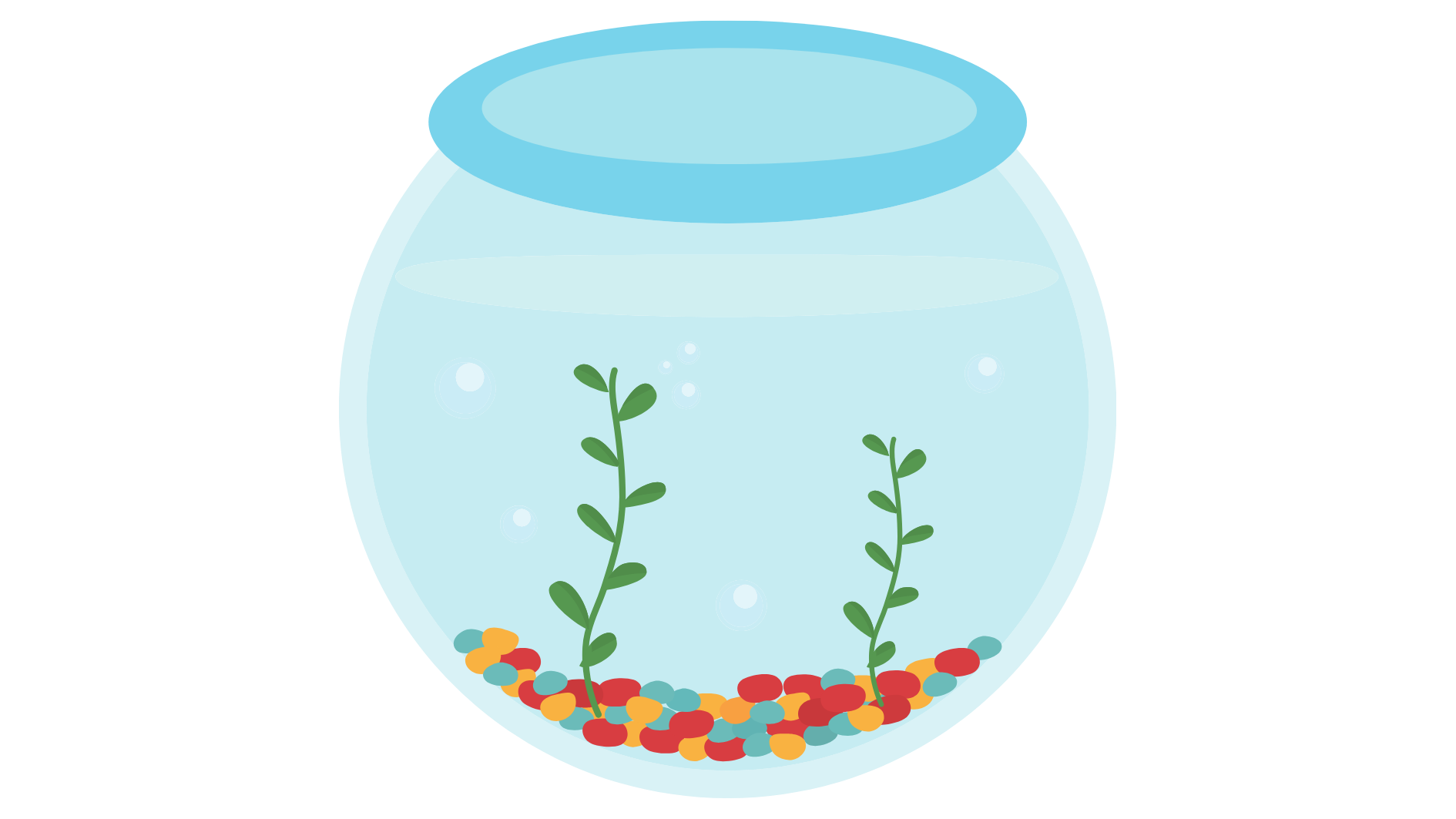 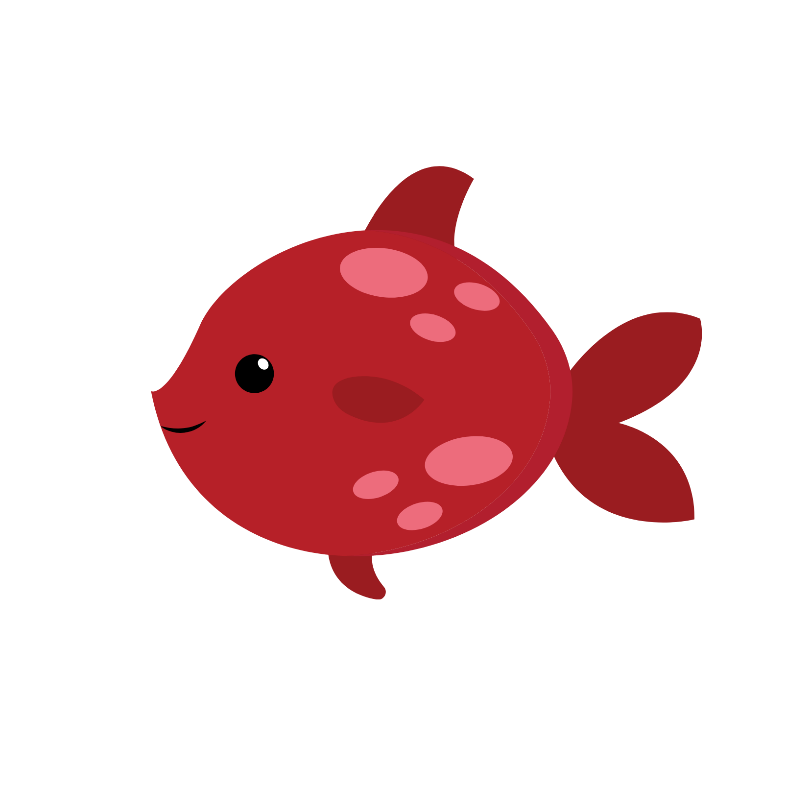 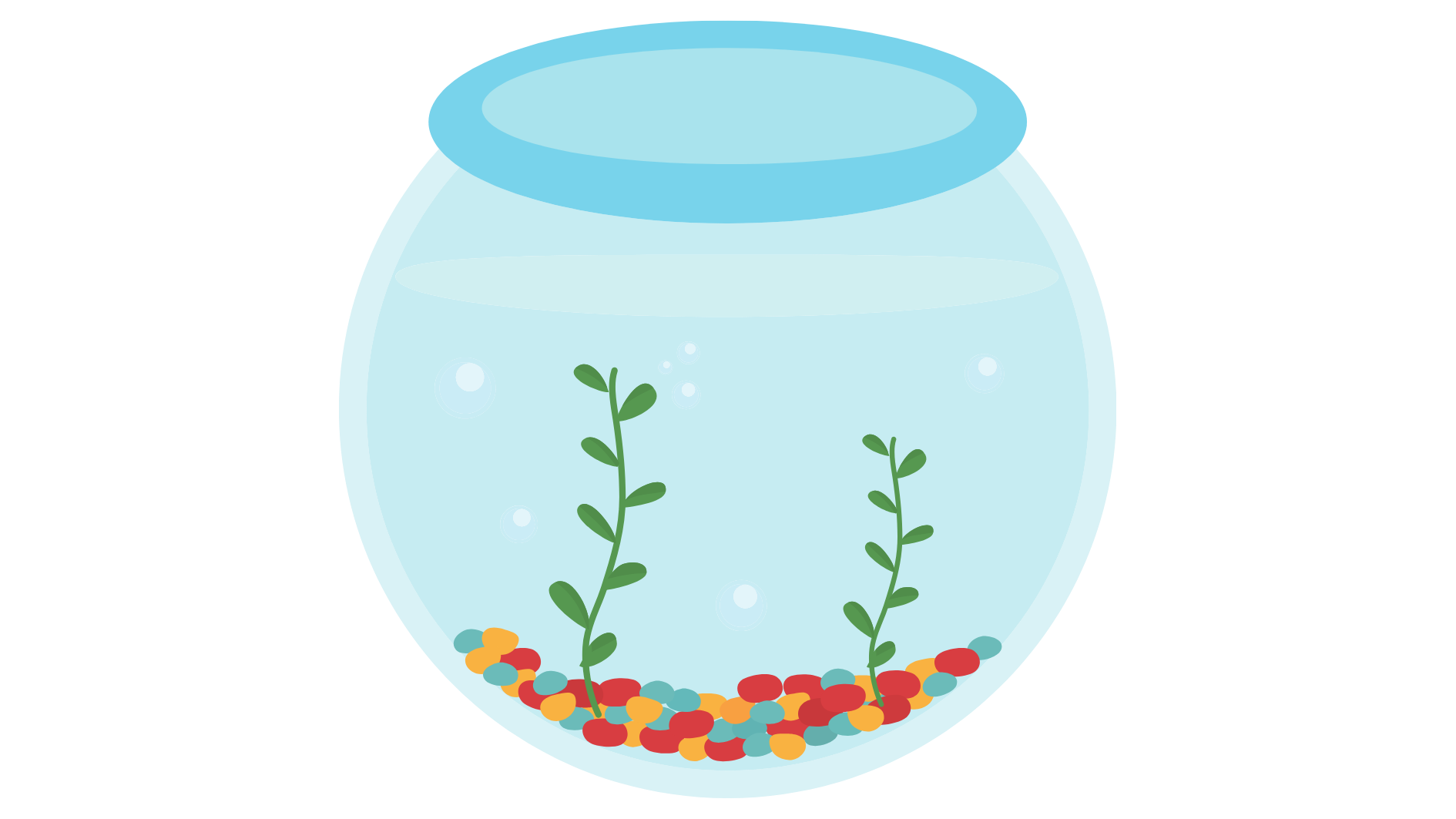 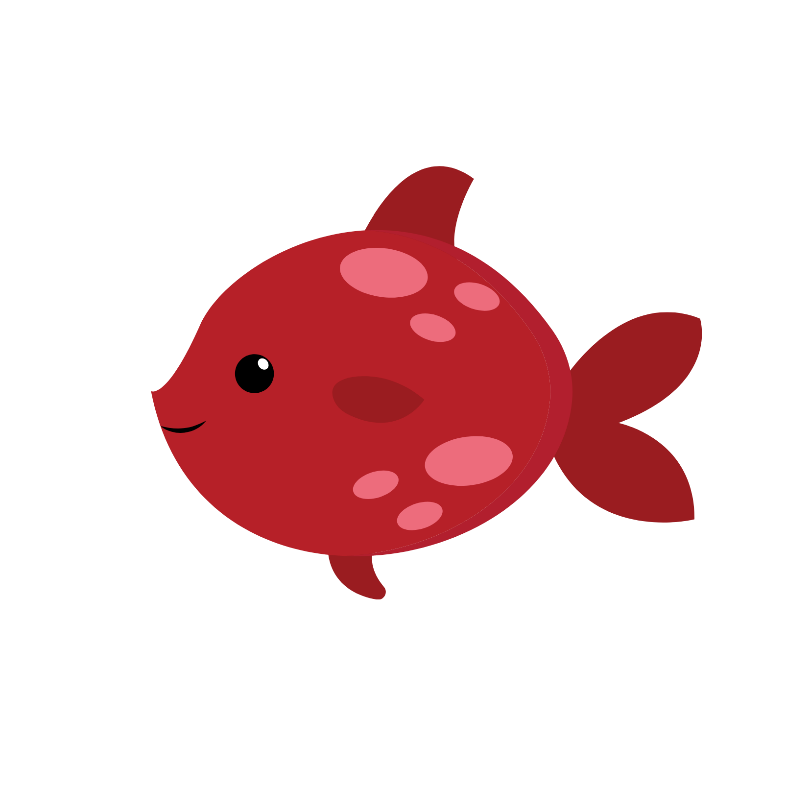 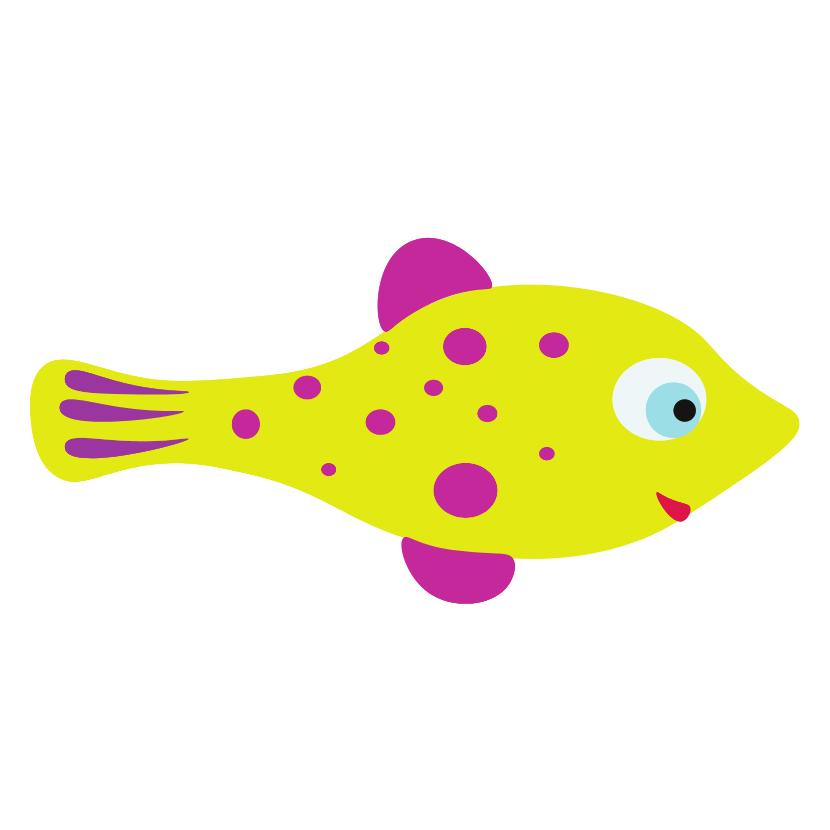 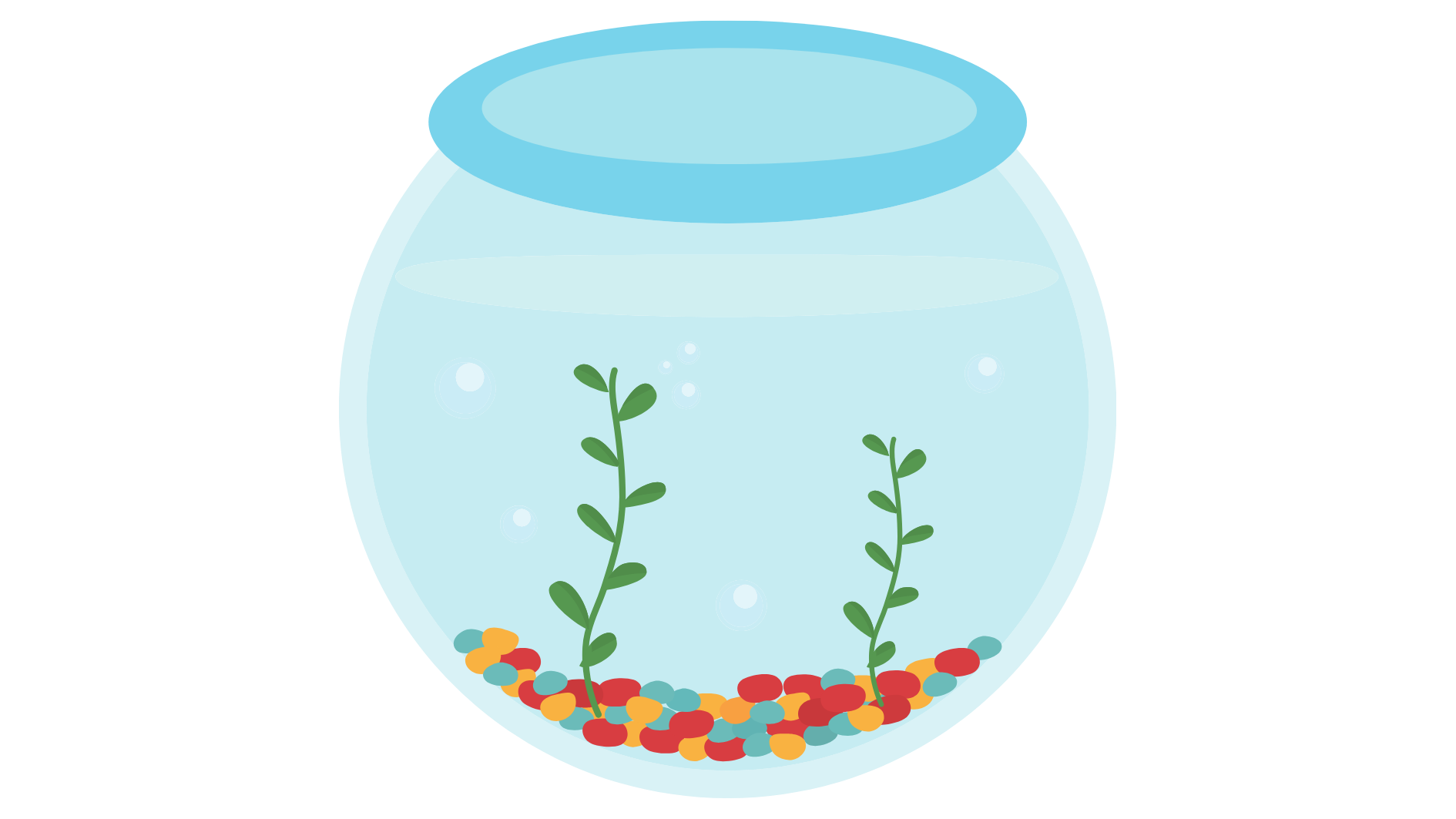 Bể cá thật xinh!
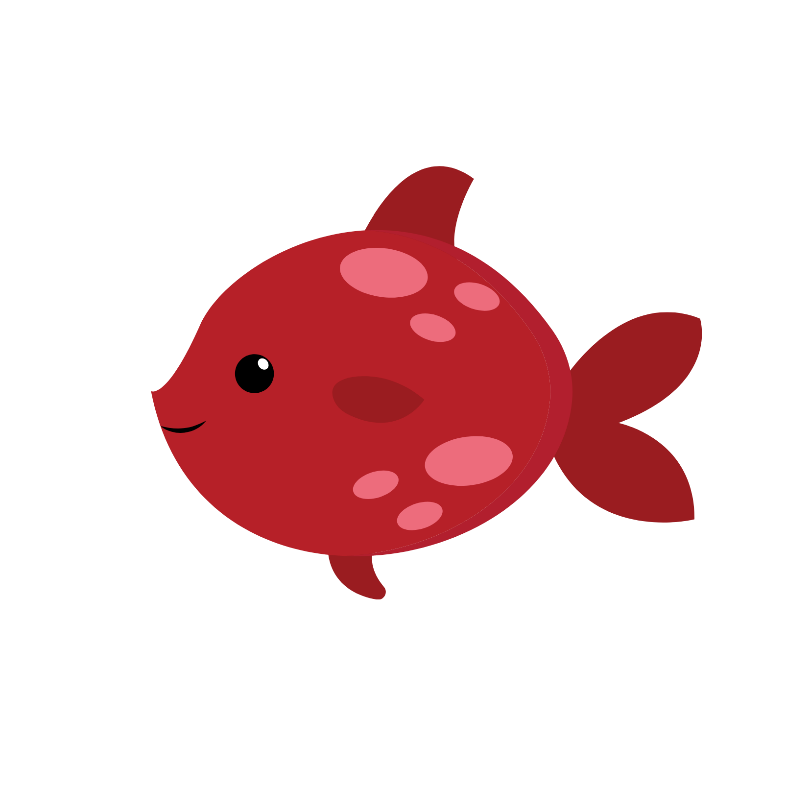 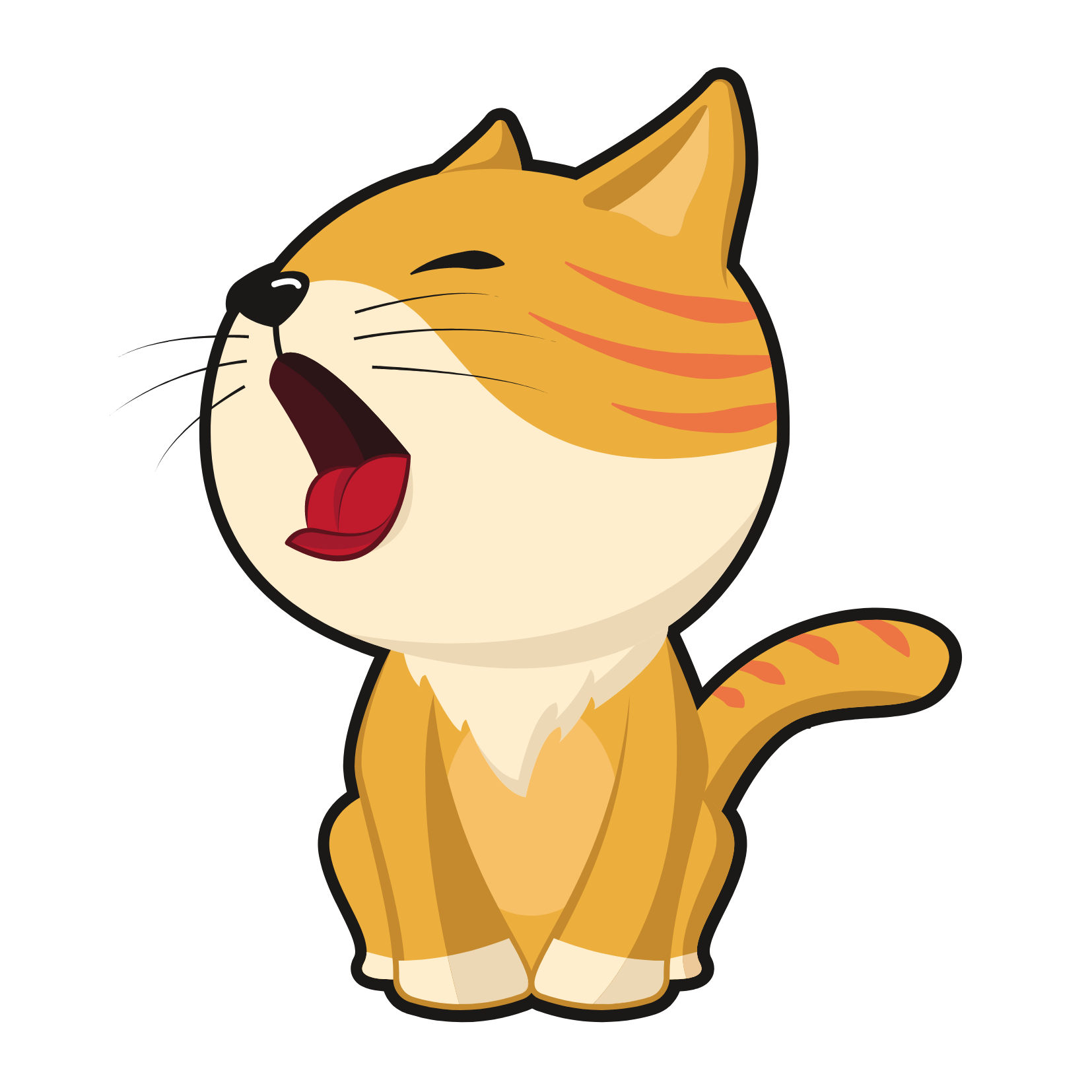 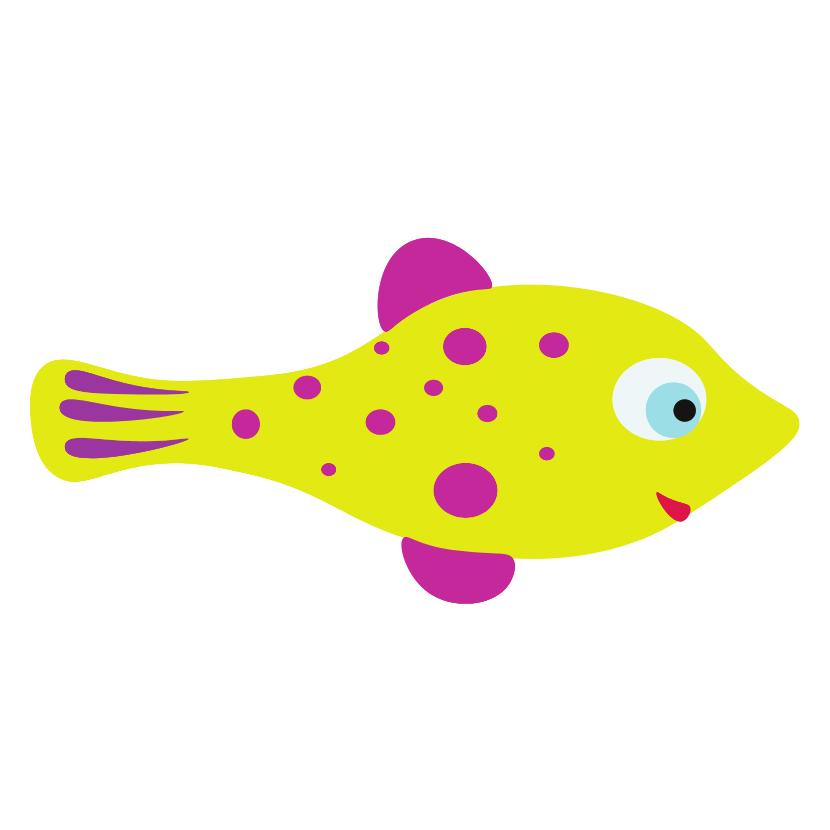 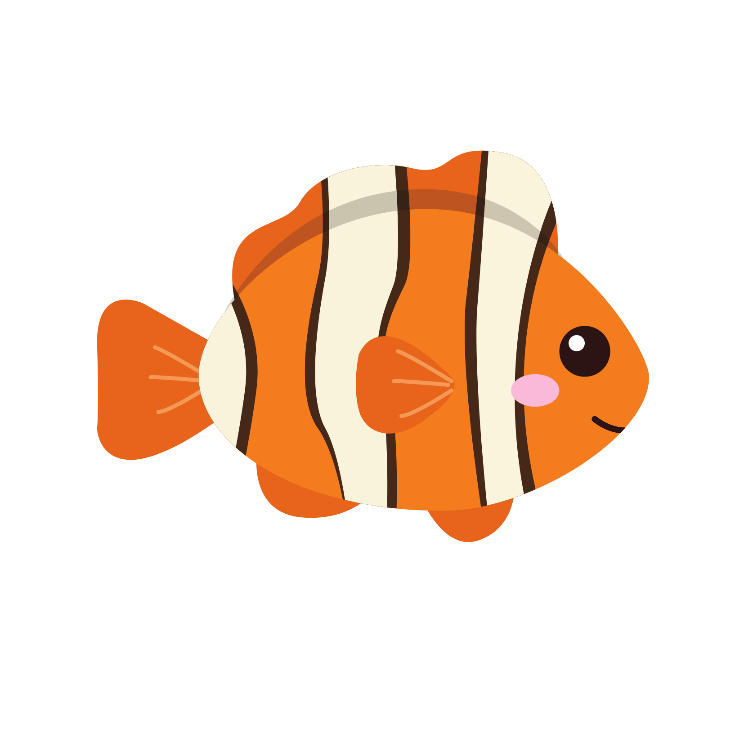 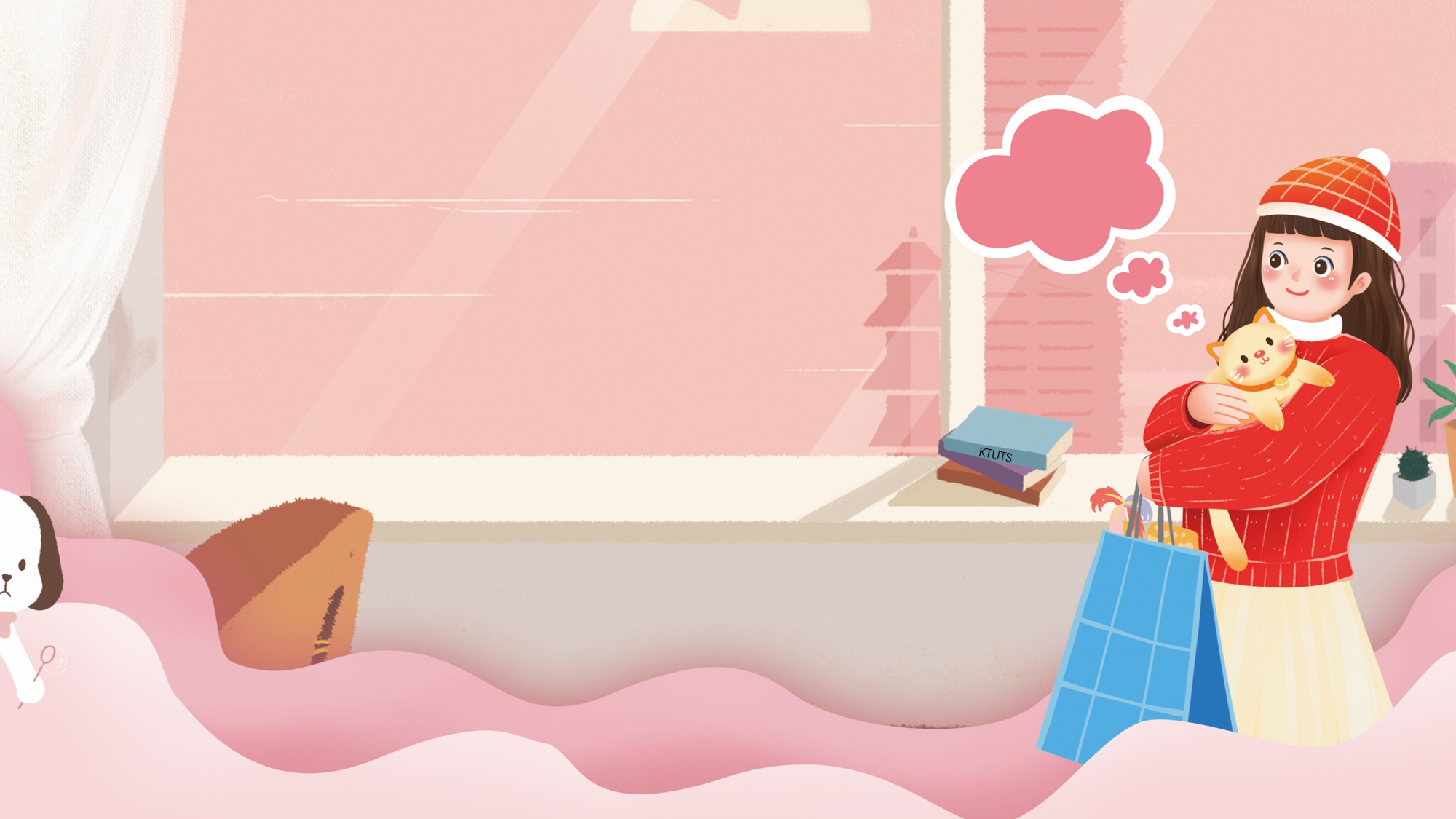 LUYỆN TẬP
(SGK TOÁN TRANG 133)
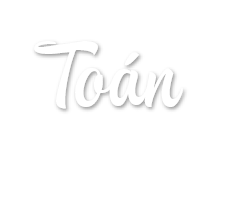 Khởi 
động
Luyện tập
1&2
Luyện tập
4a
Dặn dò
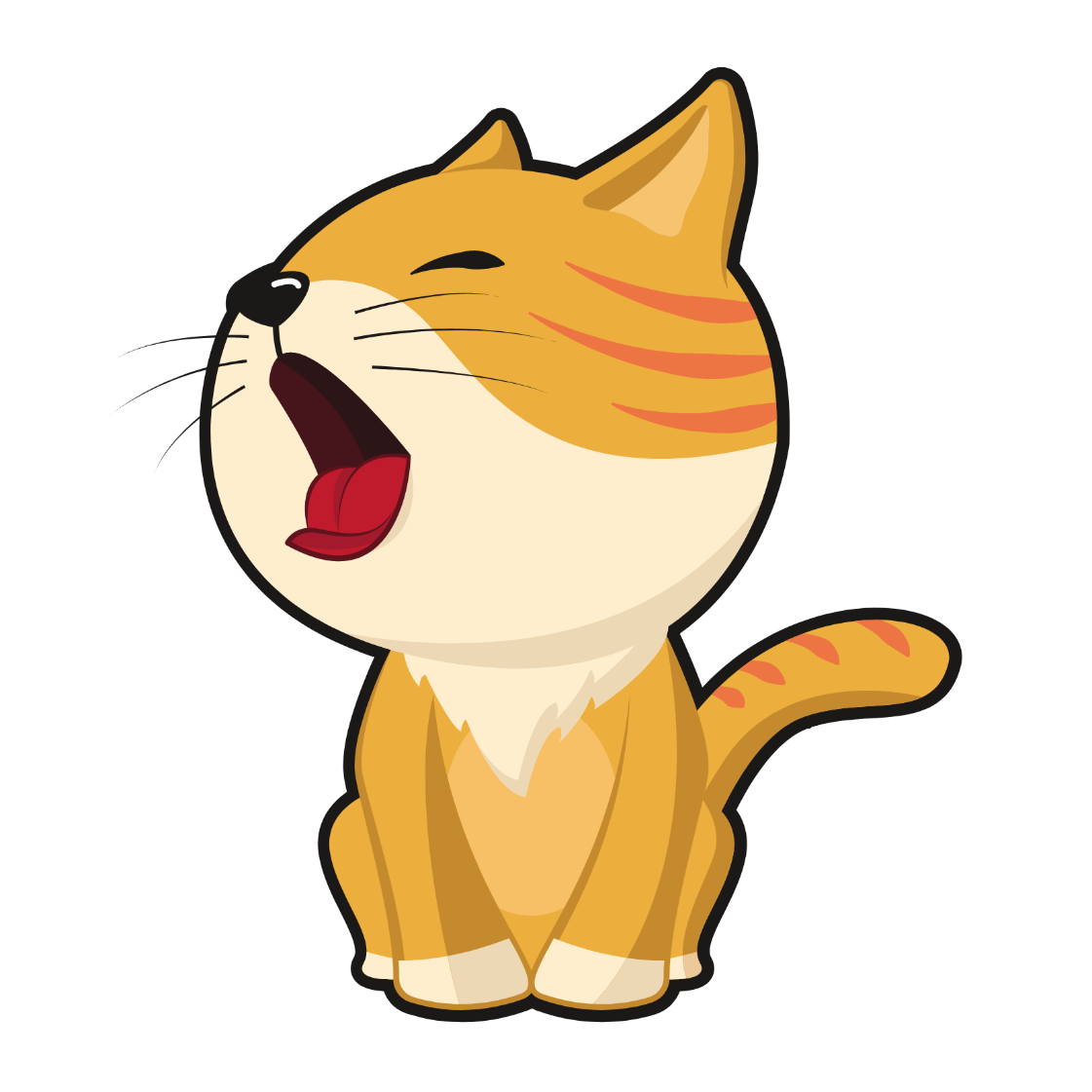 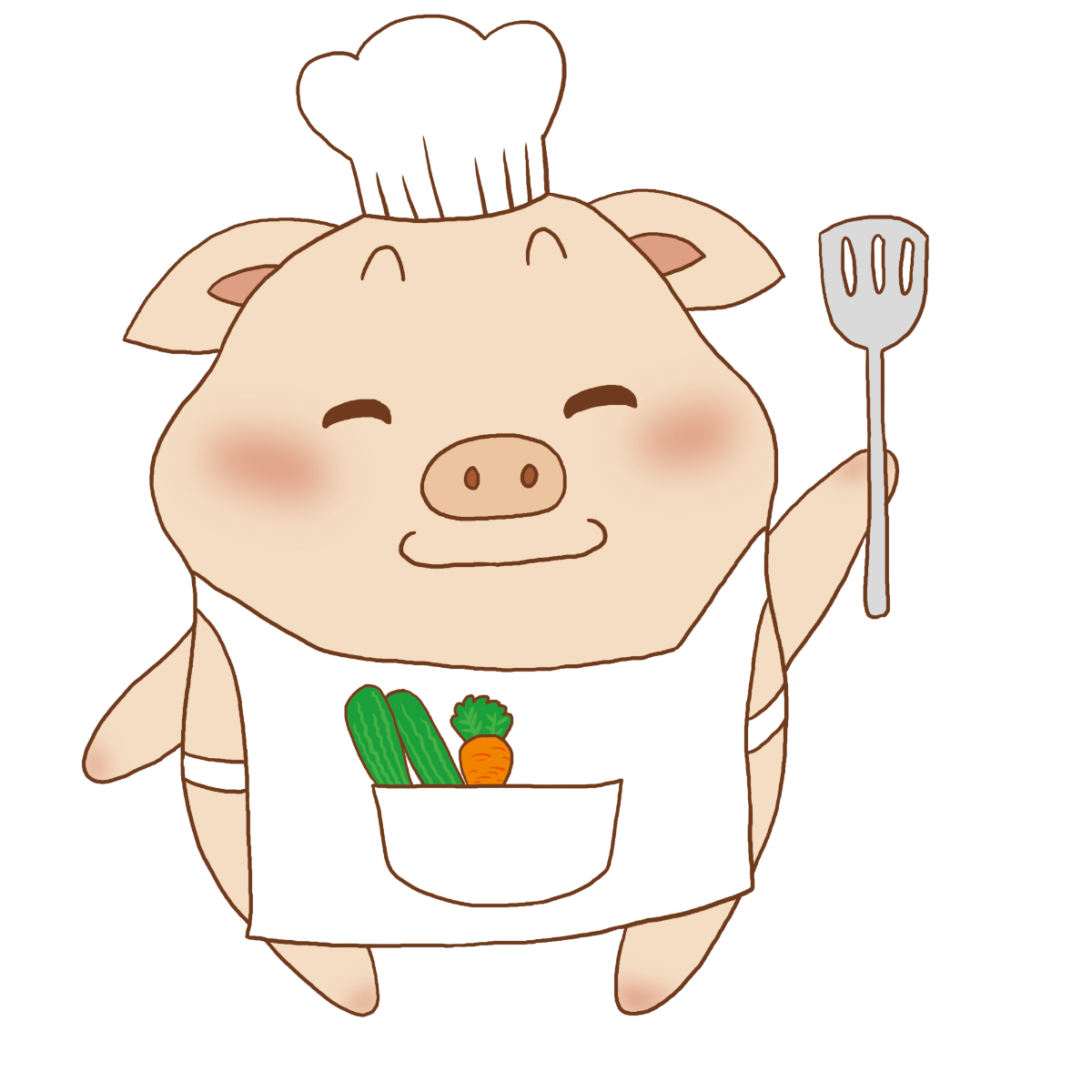 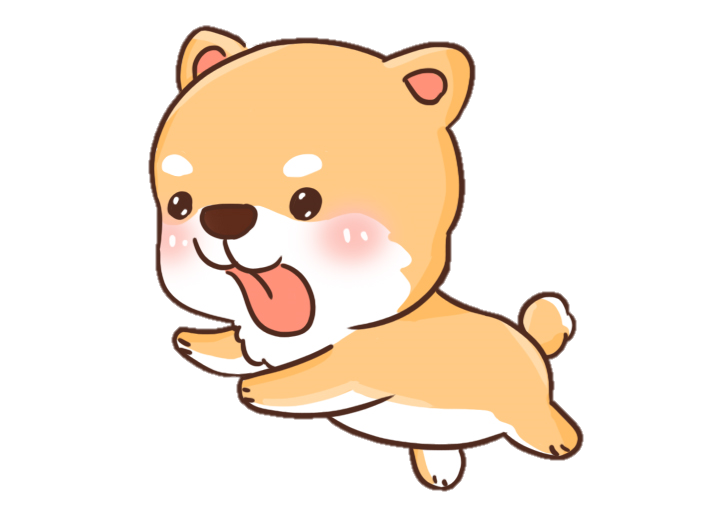 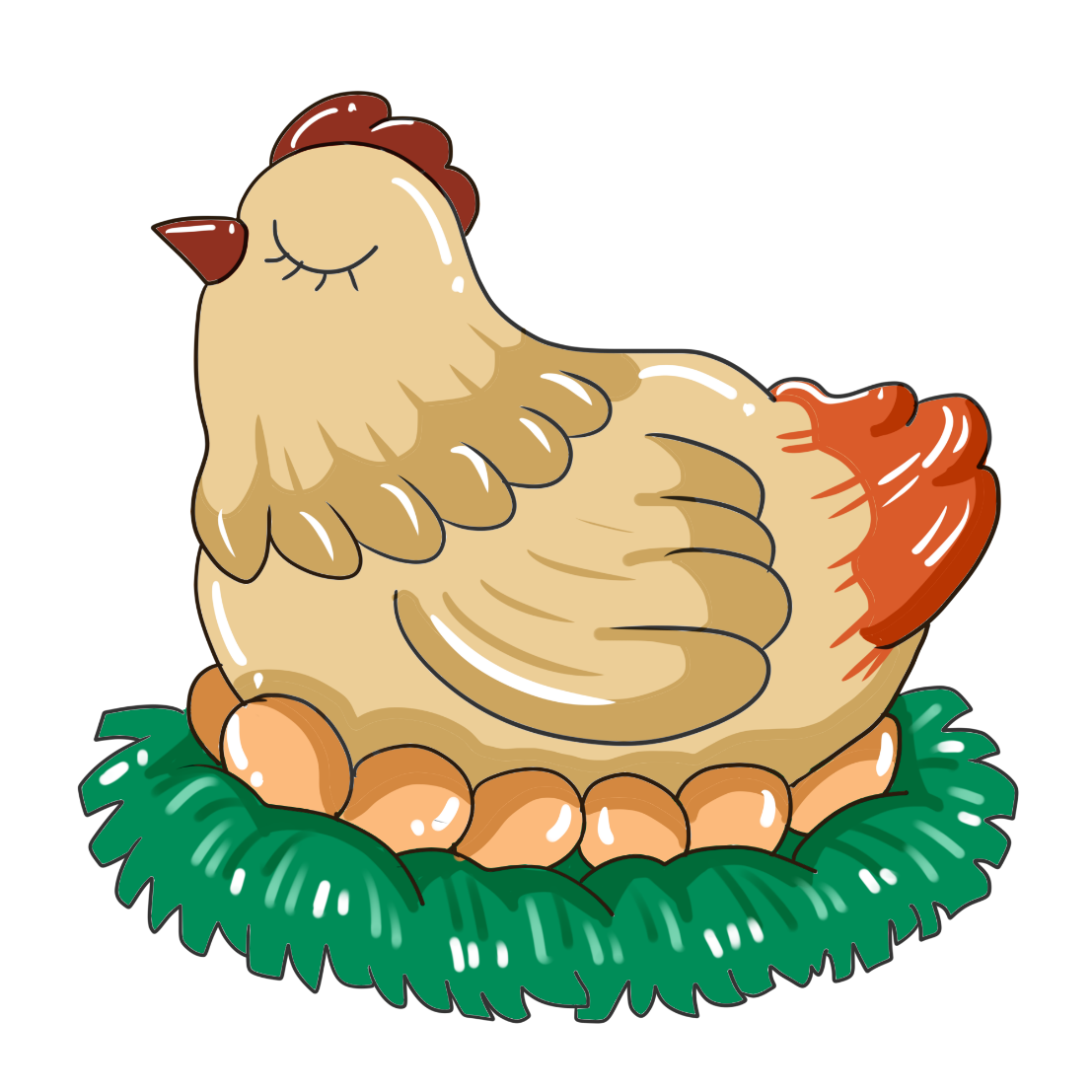 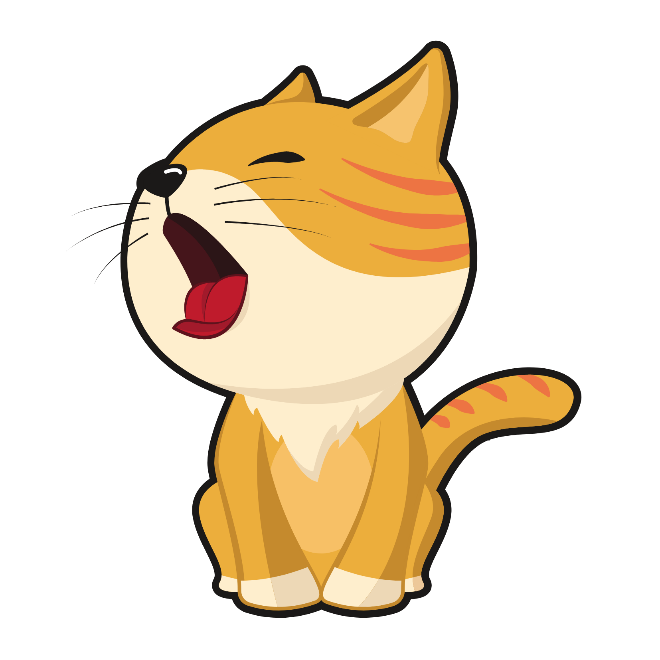 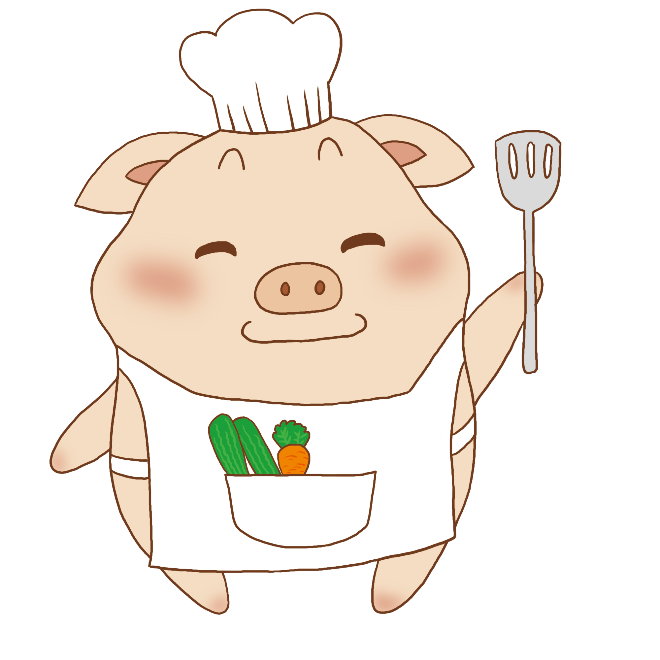 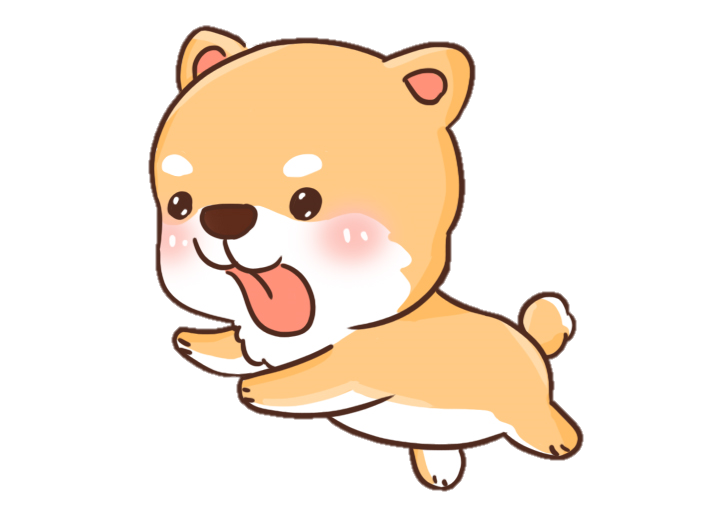 Khởi 
động
Bài 1. Tính (theo mẫu)
Luyện tập
Luyện tập
4a
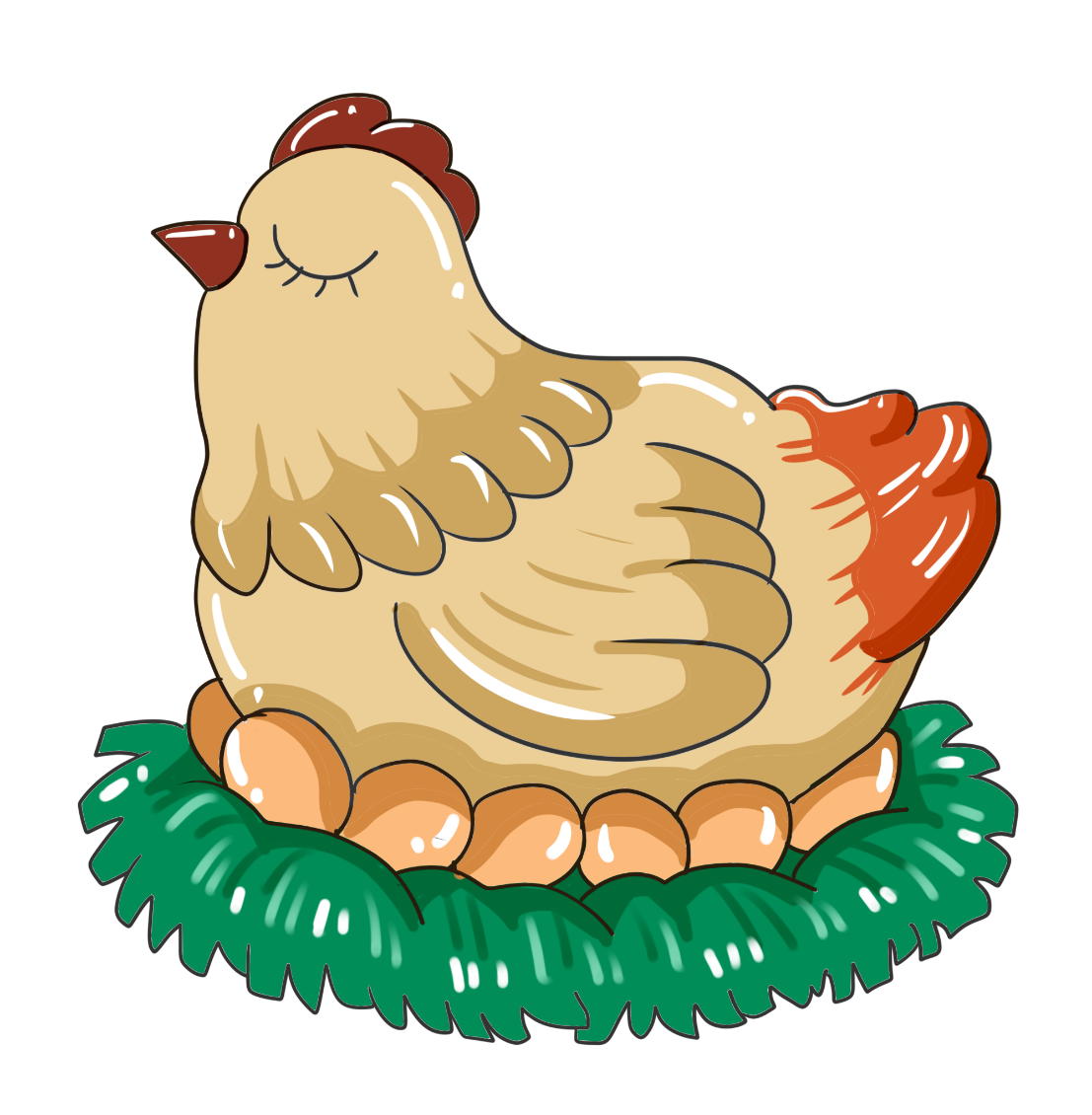 Dặn dò
Muốn nhân phân số với số tự nhiên ta lấy tử số của phân số nhân với số tự nhiên và giữ nguyên mẫu số của phân số.
Luyện tập
1
Mọi phân số khi nhân với 1 vẫn bằng chính phân số đó.
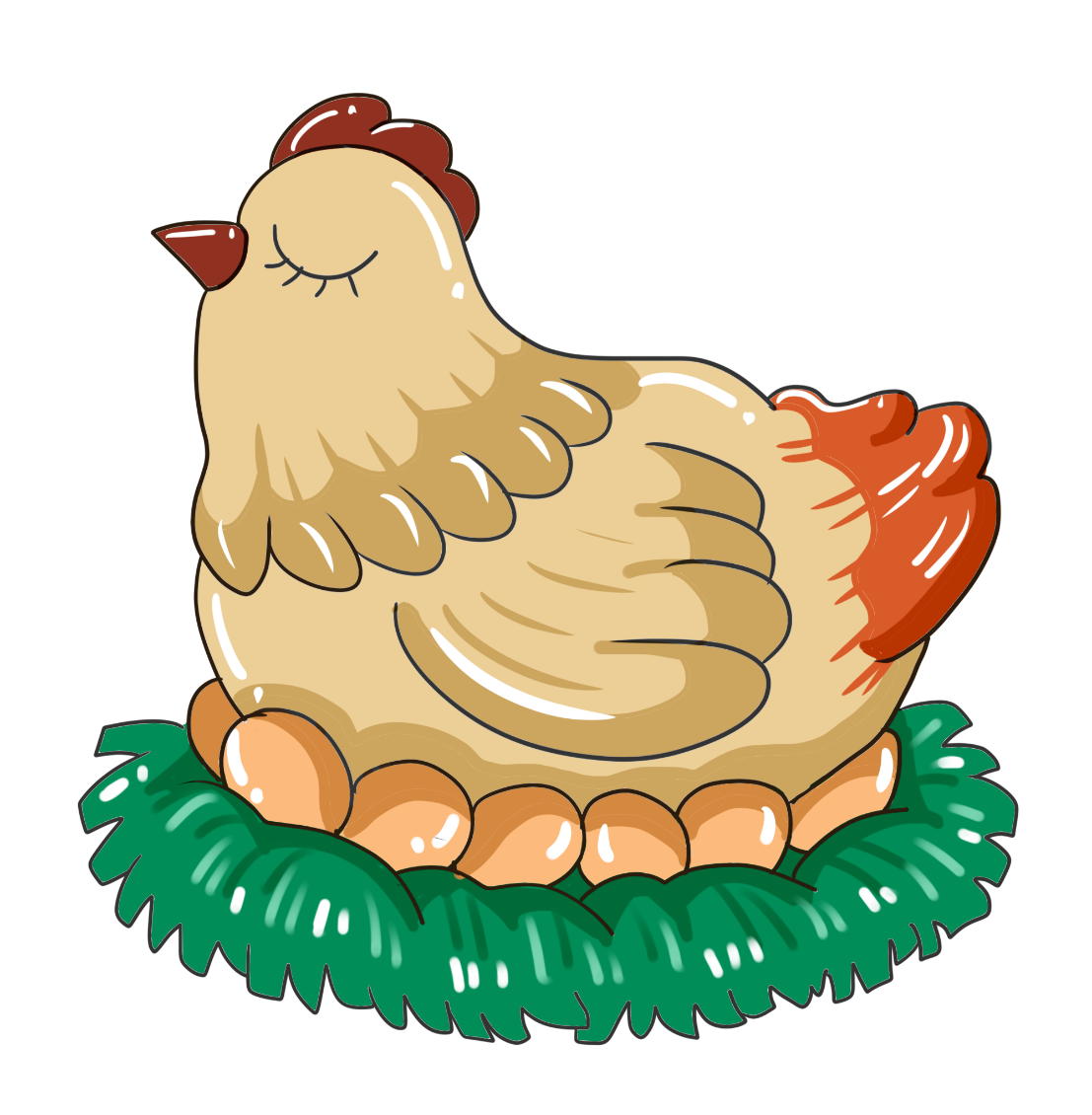 Mọi phân số khi nhân với 0 thì bằng 0.
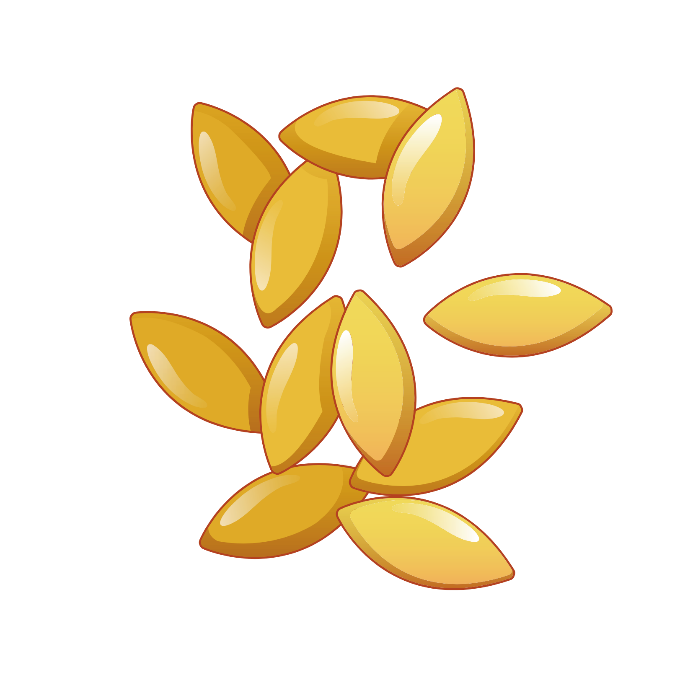 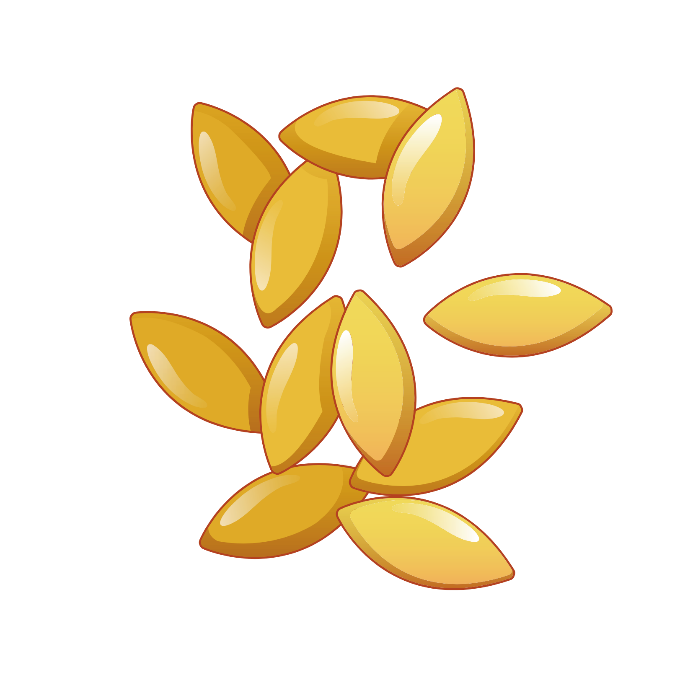 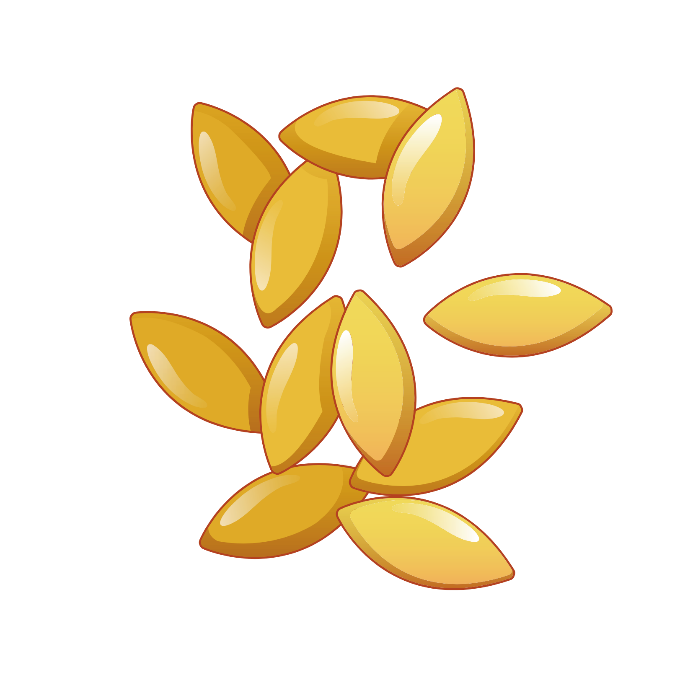 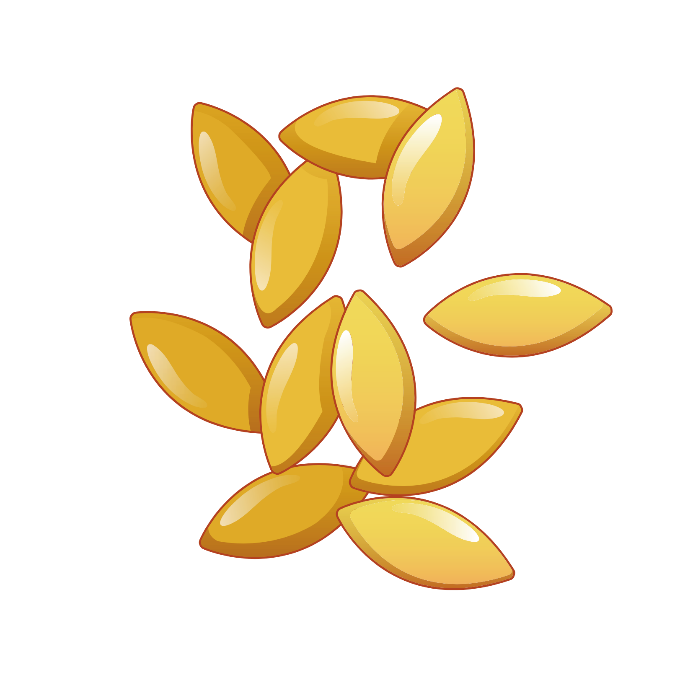 Bài 2. Tính (theo mẫu)
Luyện tập
2
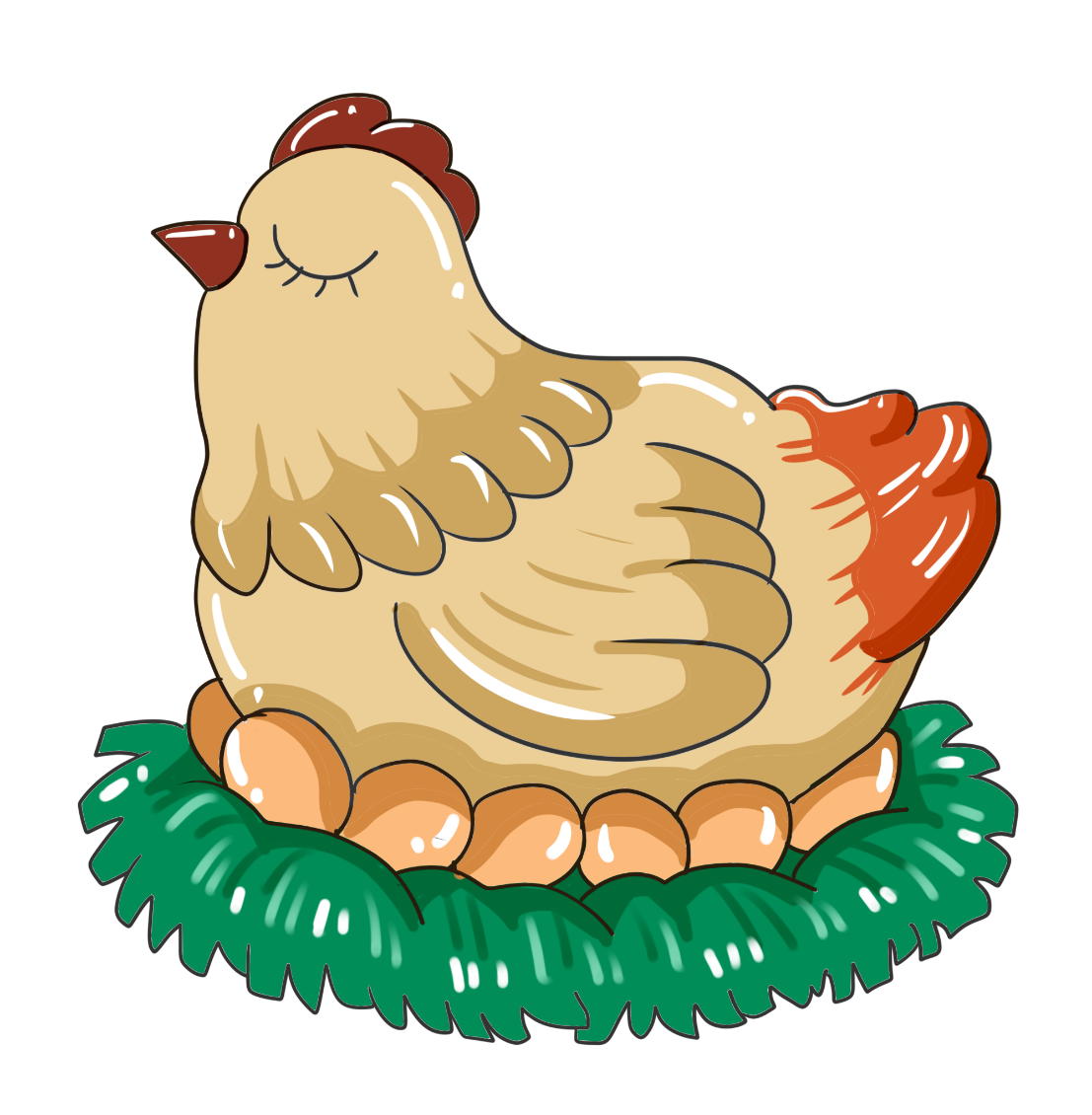 Luyện tập 2
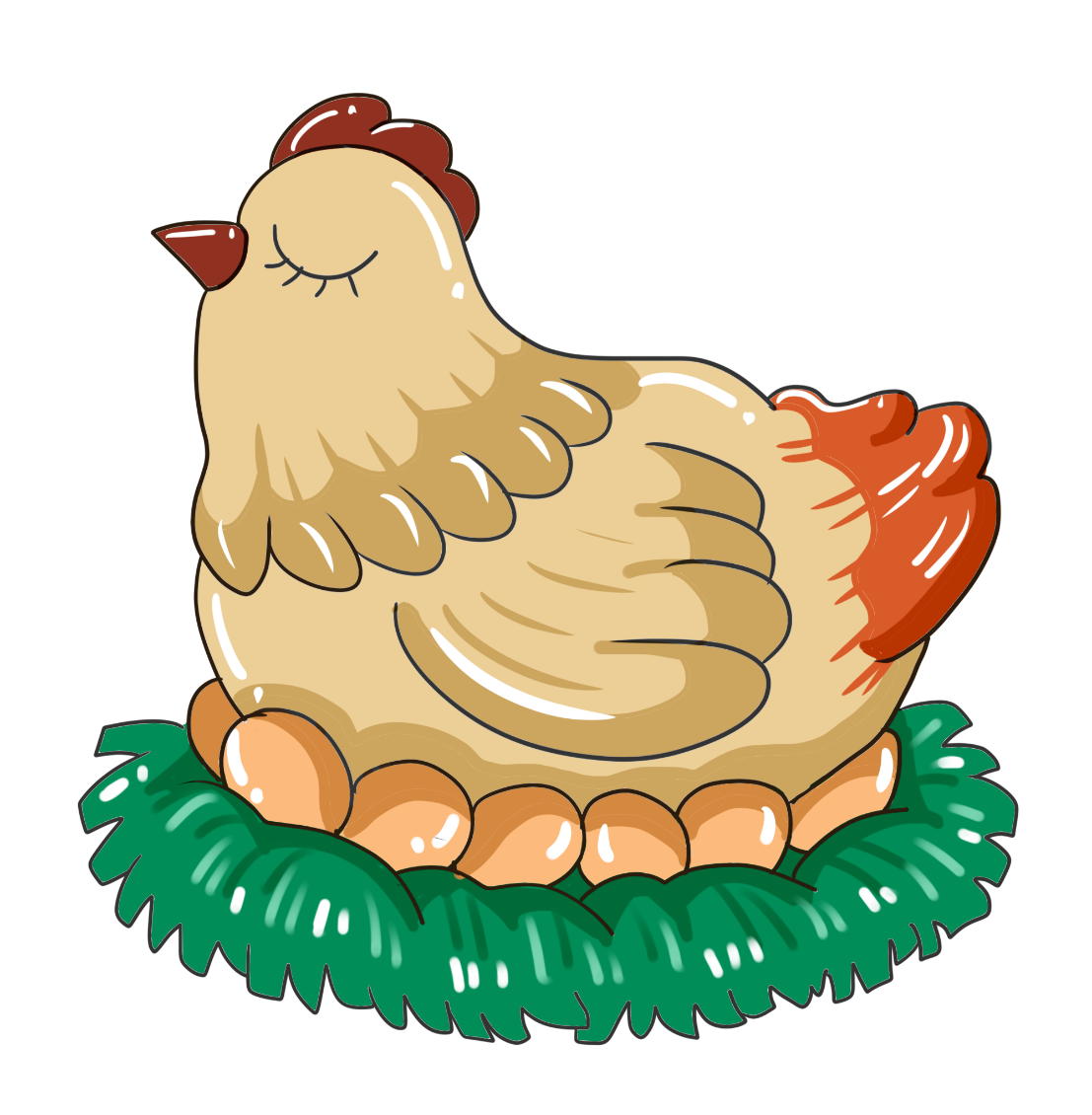 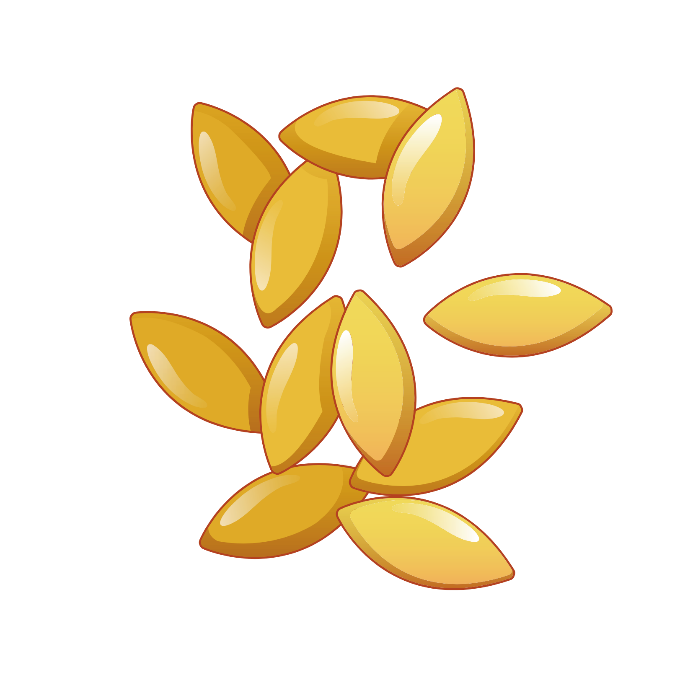 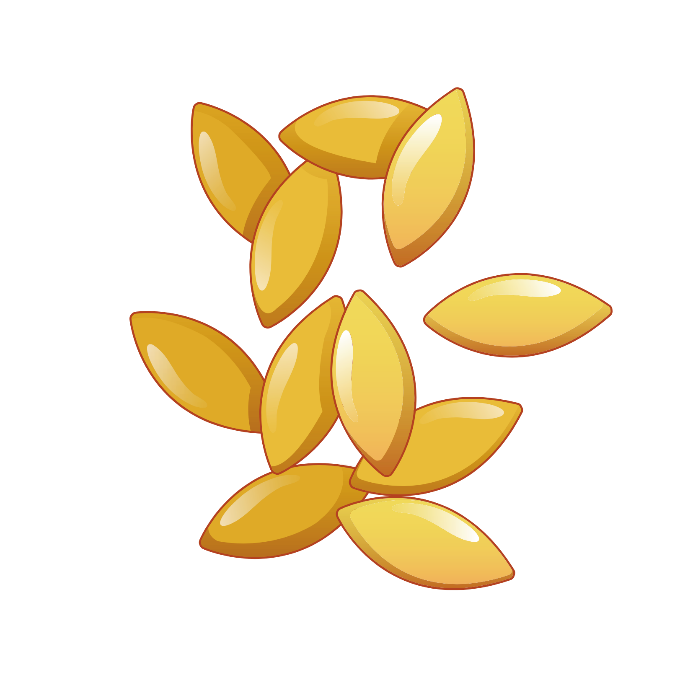 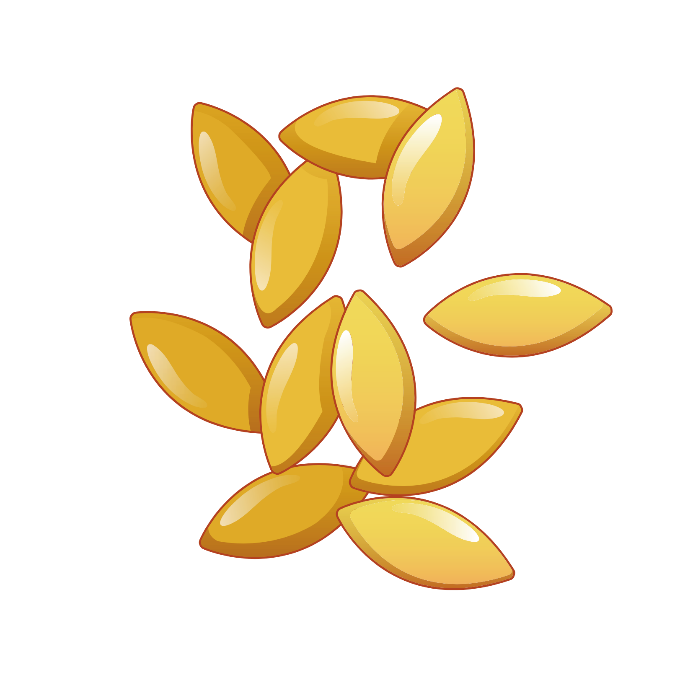 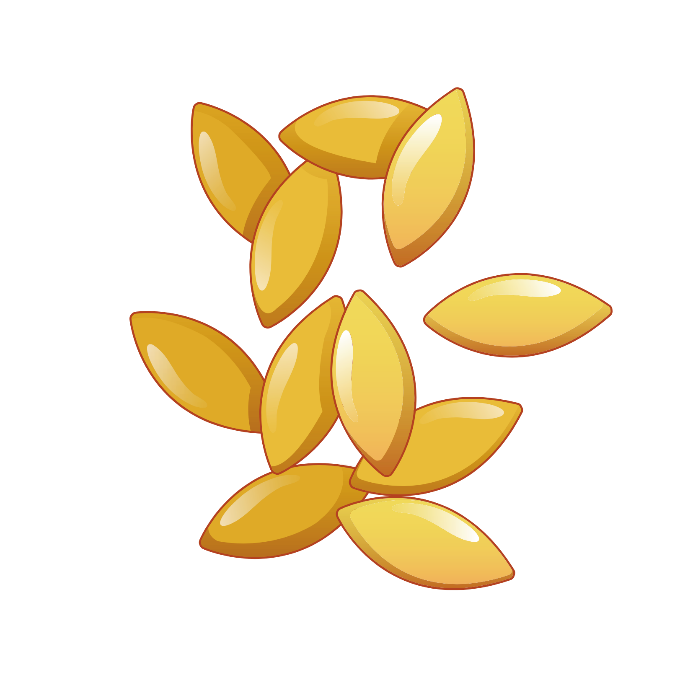 Bài 3. Tính rồi so sánh kết quả:
Luyện tập
3
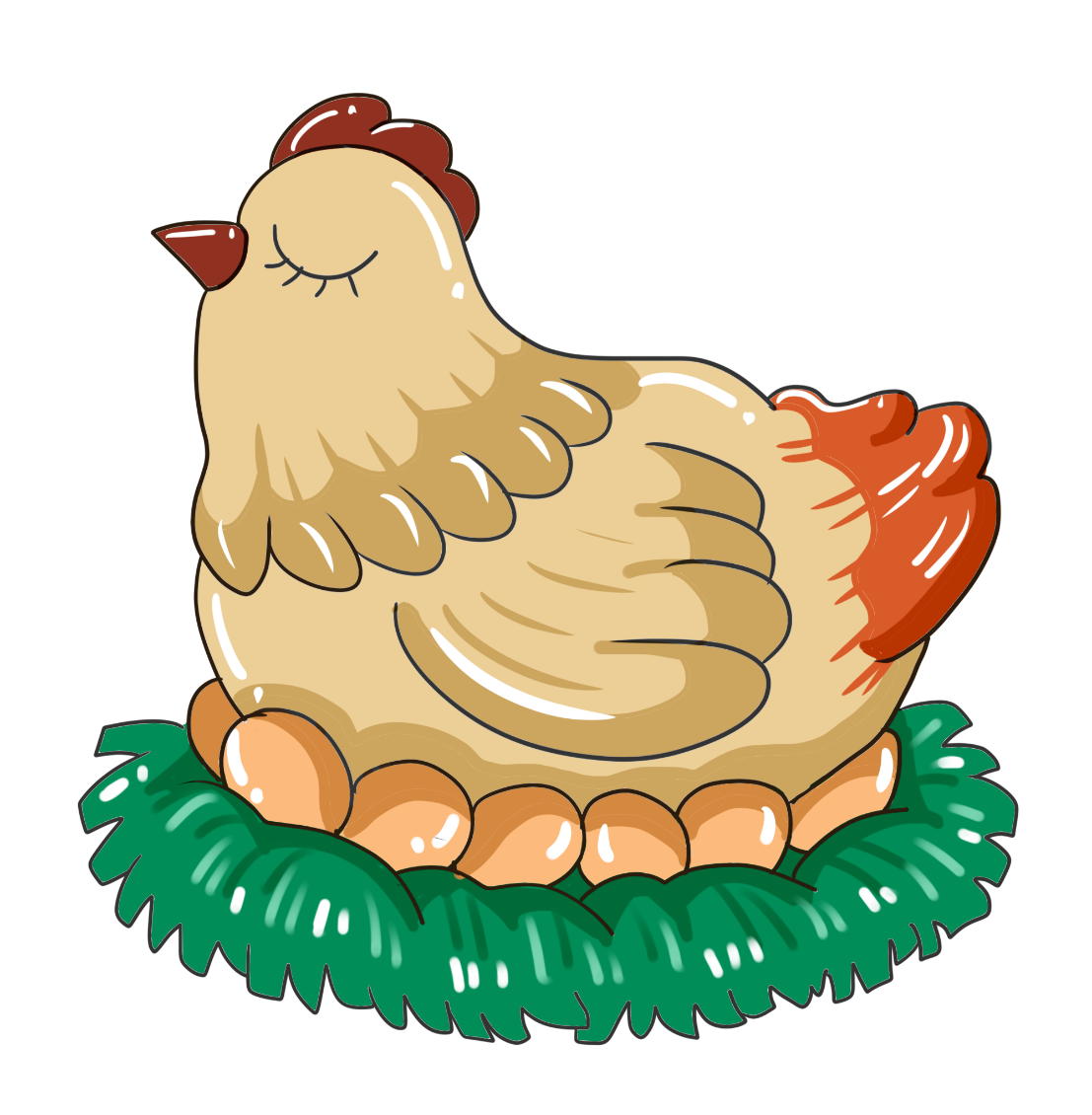 4. Tính rồi rút gọn
Luyện tập
4
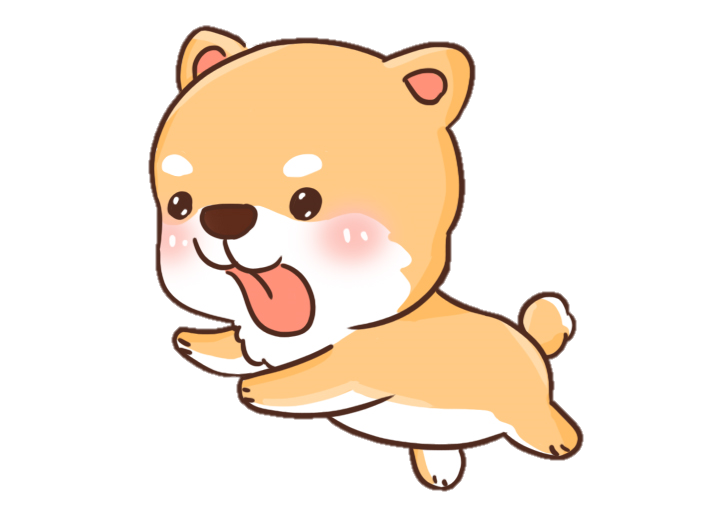 4. Tính rồi rút gọn
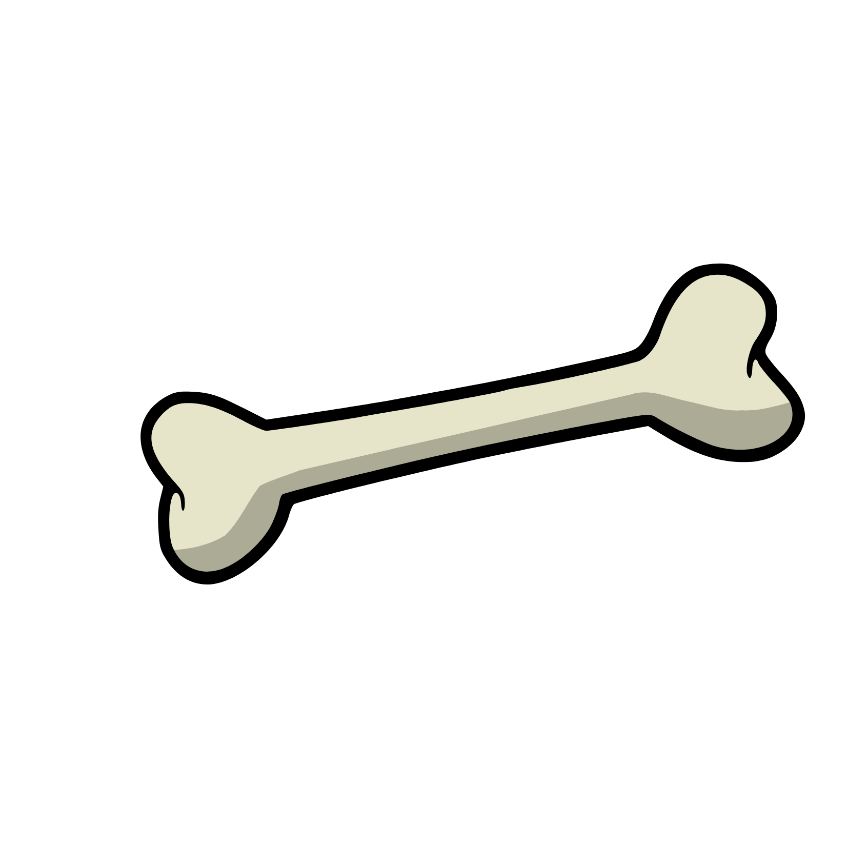 Luyện tập
4
Ta có thể trình bày như sau:
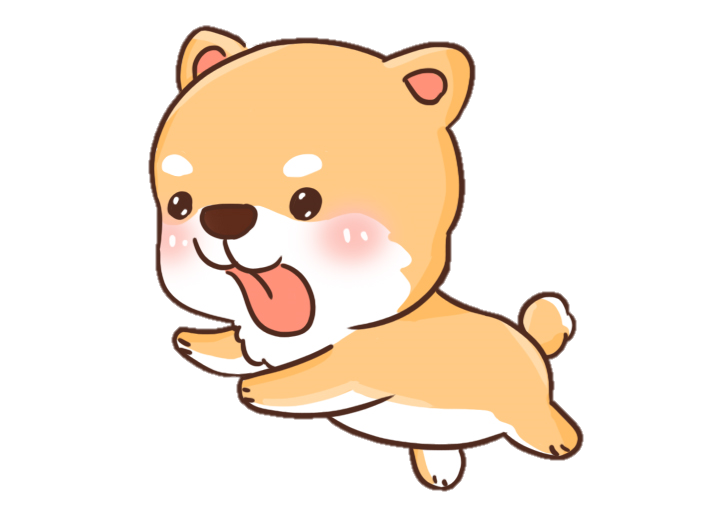 4. Tính rồi rút gọn:
5x4
 3x5
Luyện tập
5
x
=
2x3
 3x7
x
=
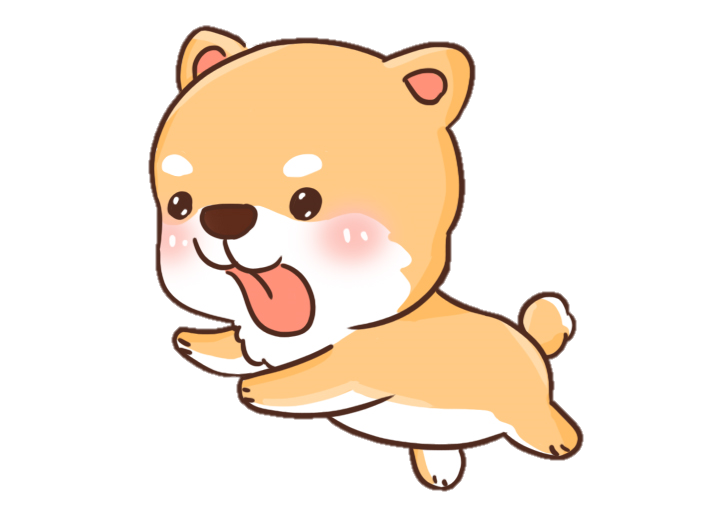 7x13
 13x7
x
=
= 1
Bài 5. Tính chu vi và diện tích hình vuông có cạnh         .
Bài giải:
Luyện tập
5
Chu vi hình vuông là:
Diện tích hình vuông là:
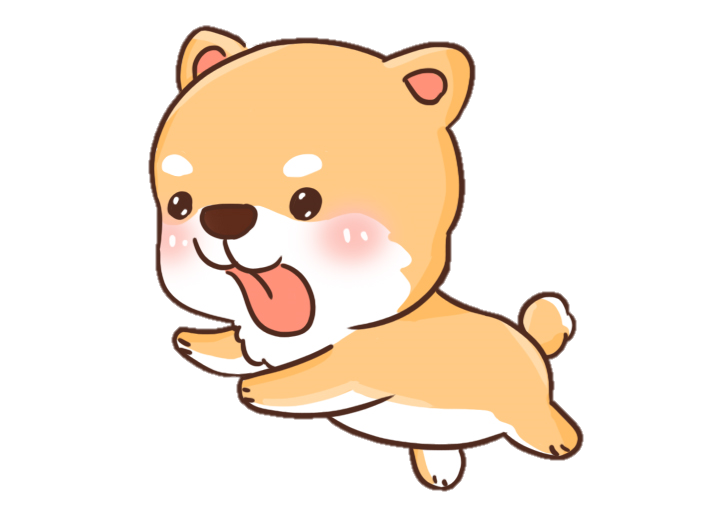 Đáp số:
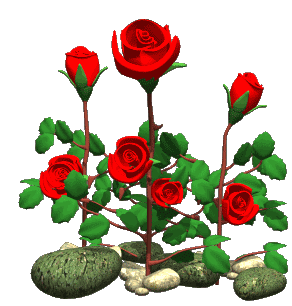 Khởi 
động
Luyện tập
1&2
Luyện tập
4a
Dặn dò
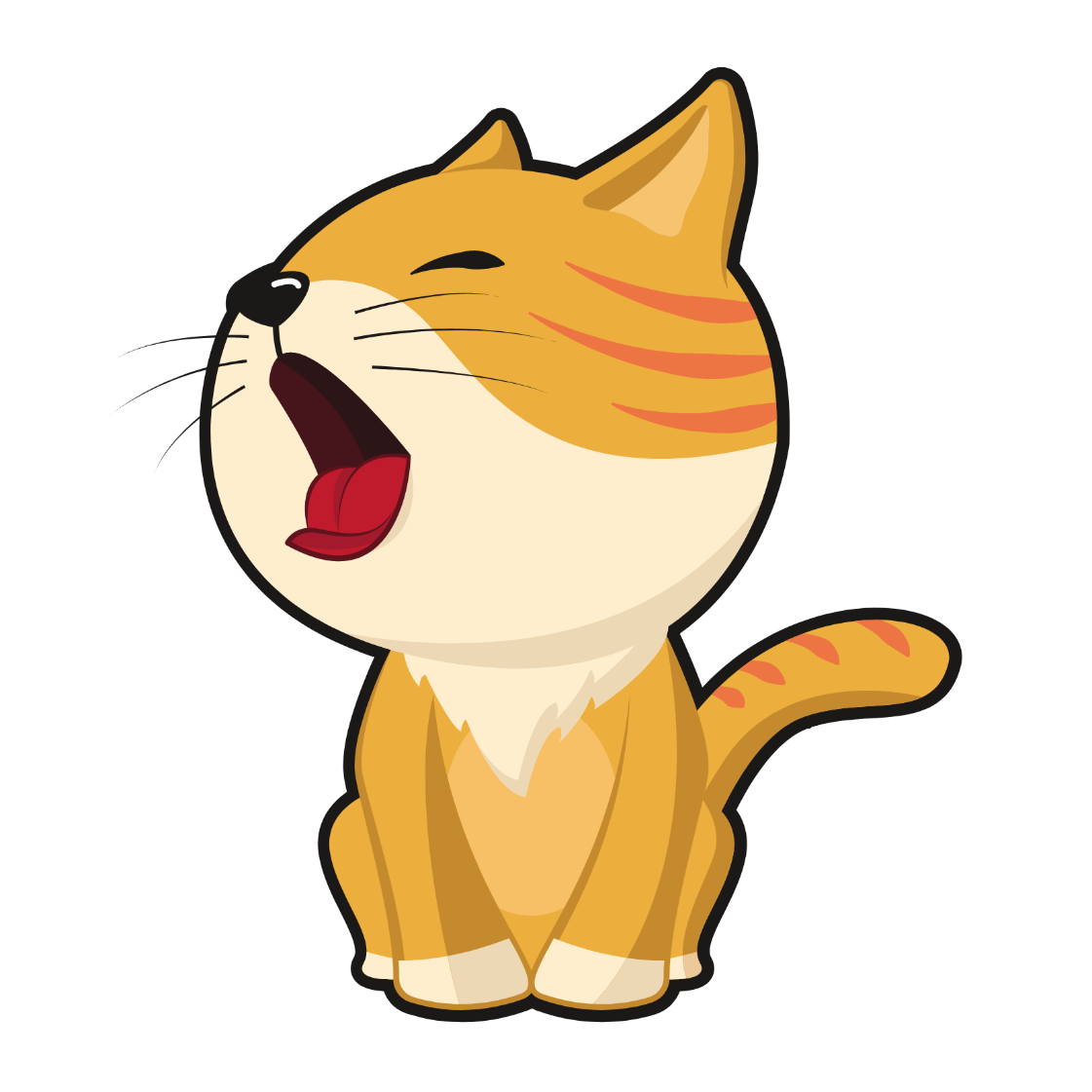 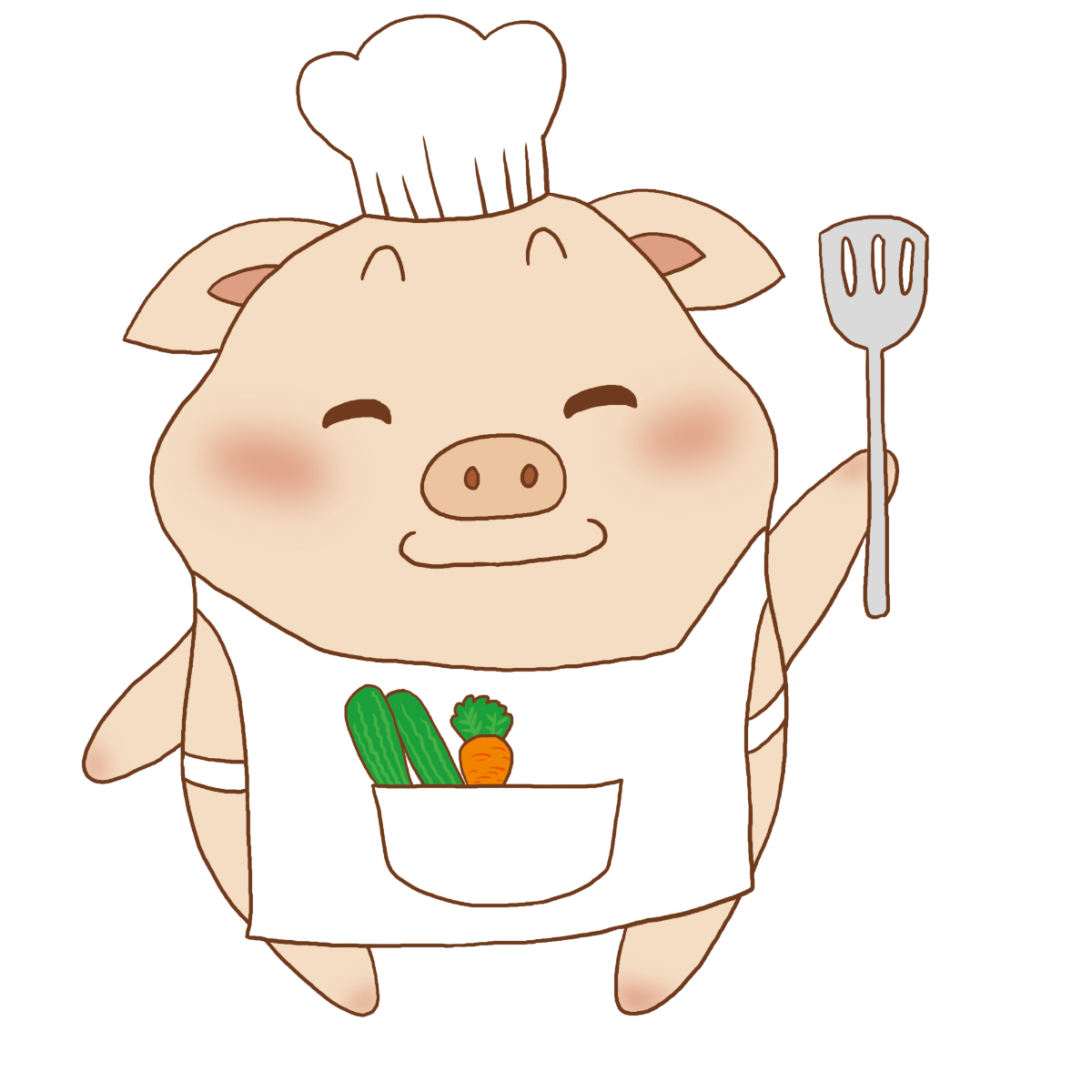 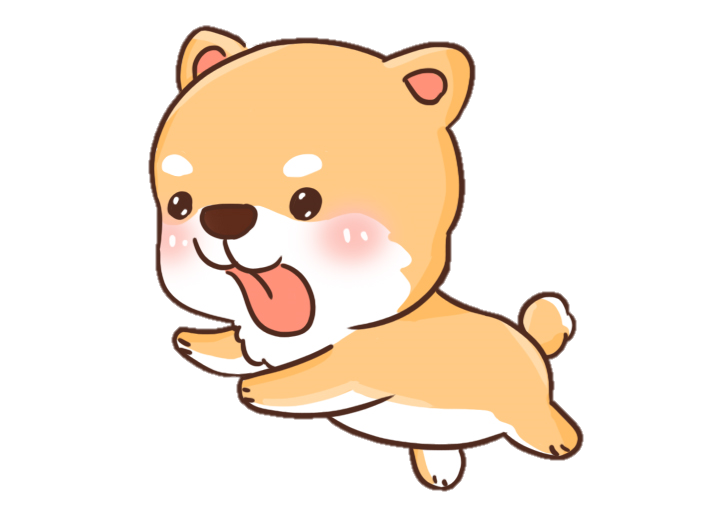 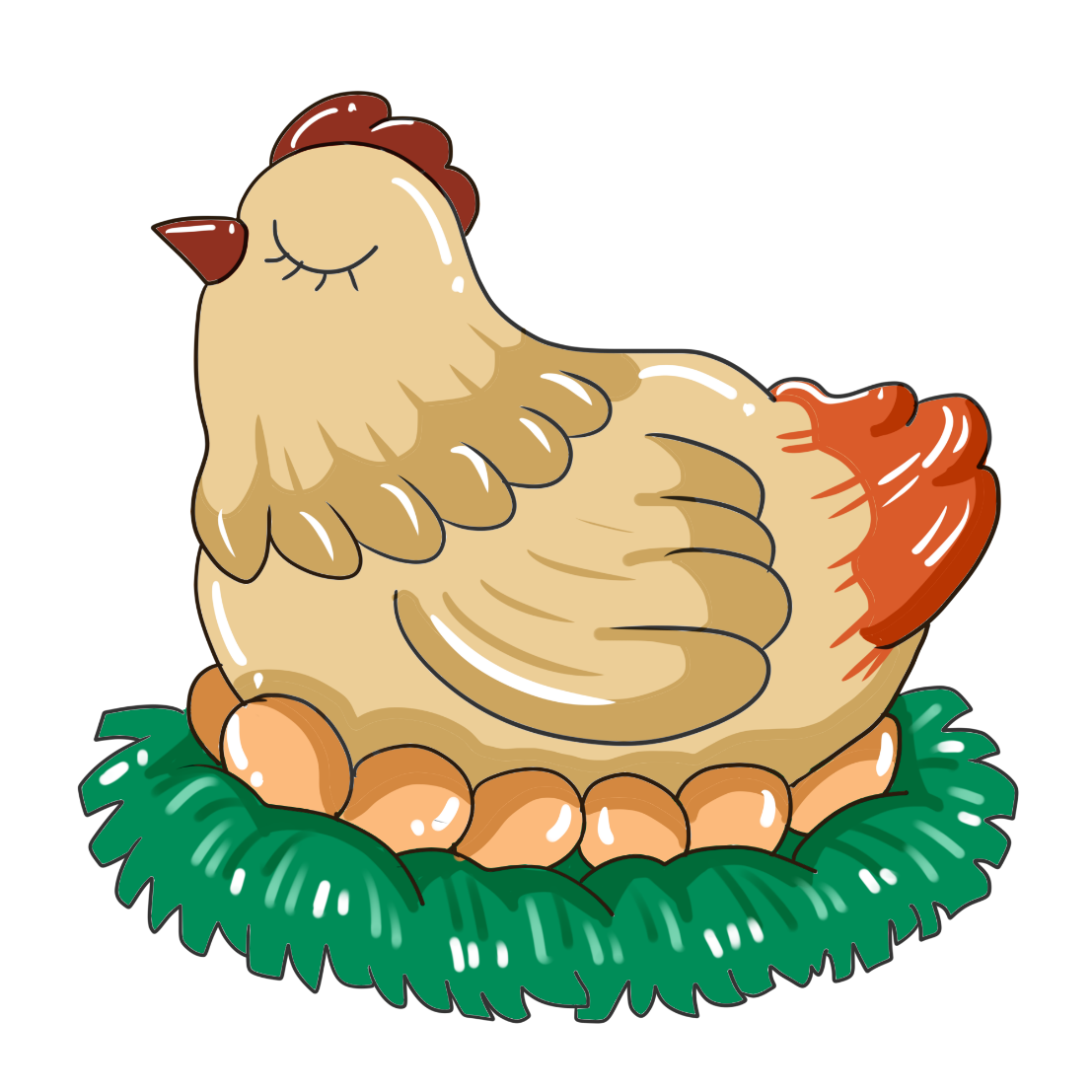 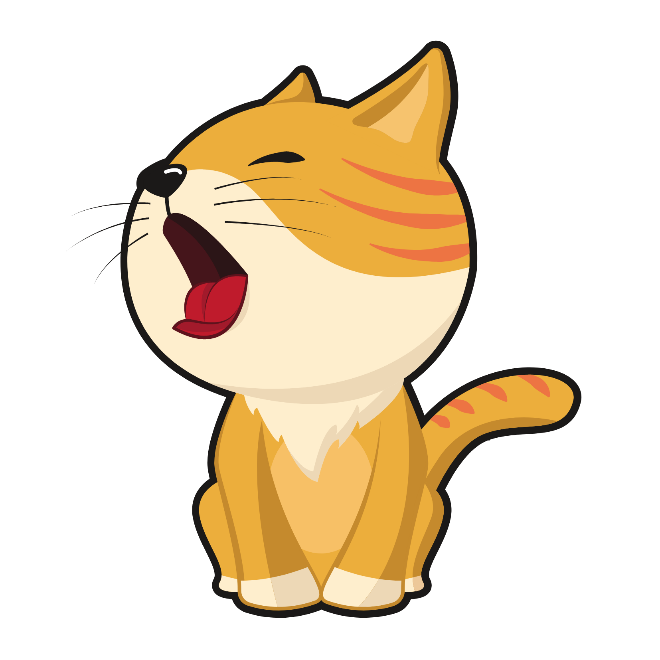 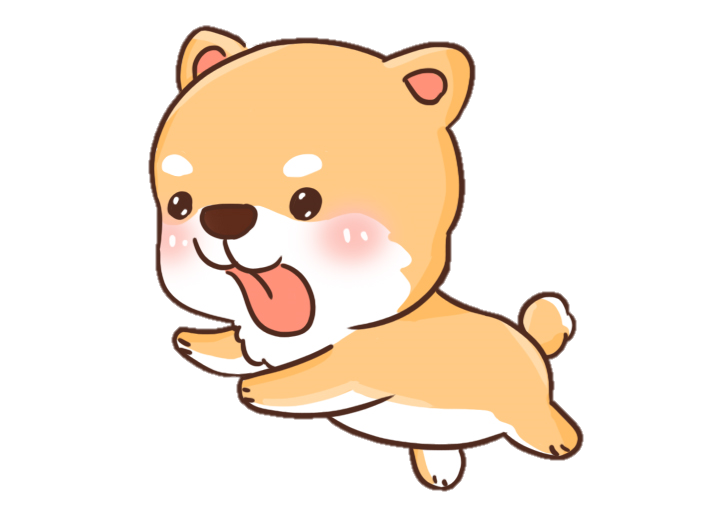 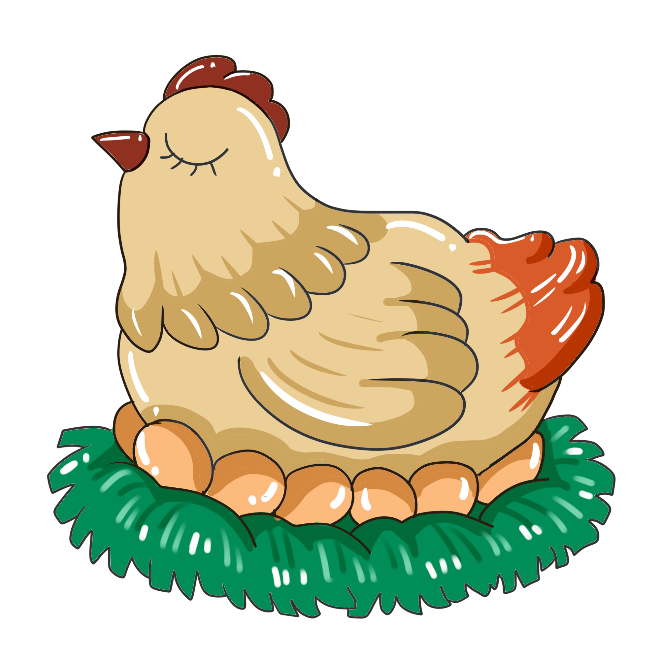 Luyện tập
4a
Xem lại bài
 làm bài VBT
chuẩn bị bài sau
Khởi 
động
Luyện tập
1&2
Dặn dò
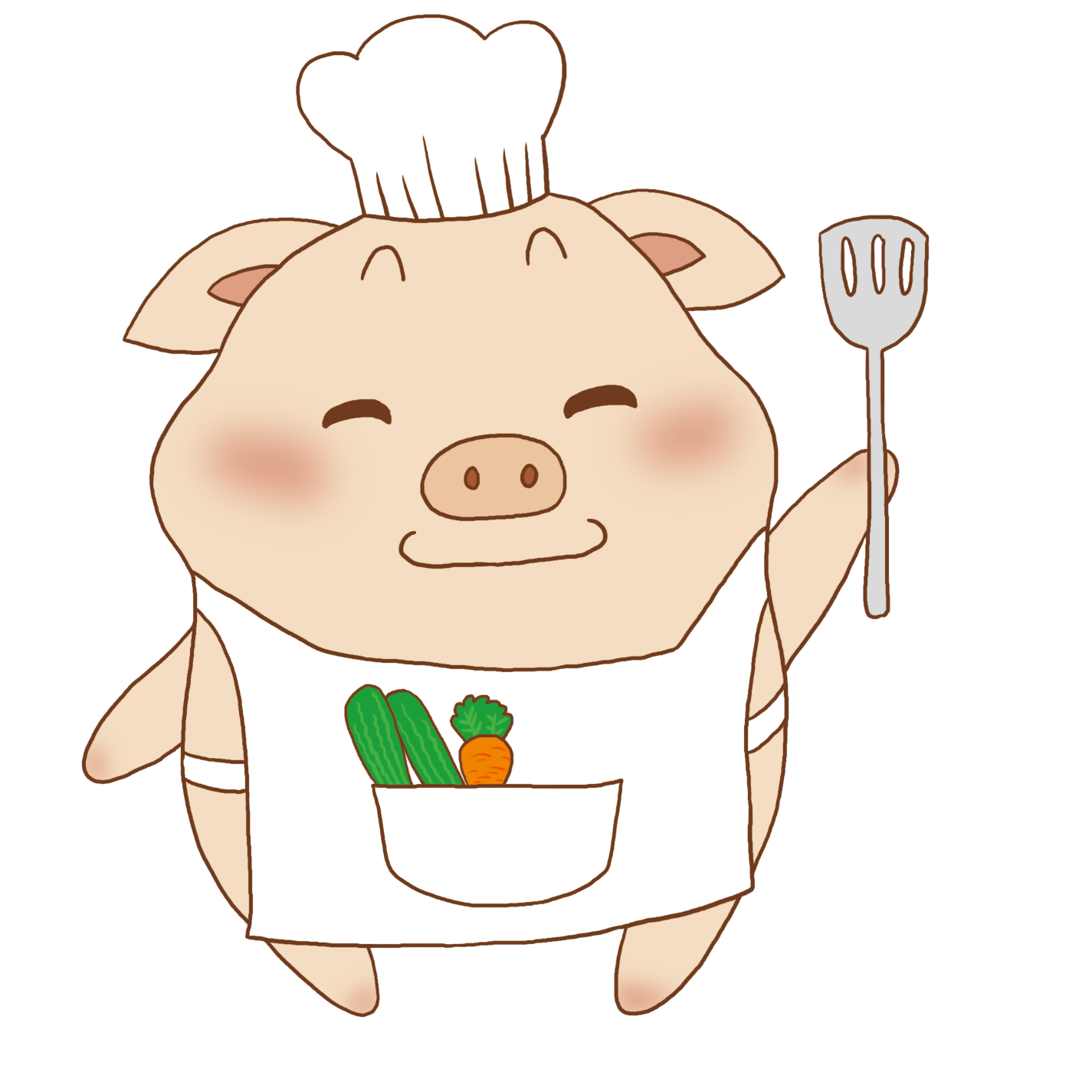 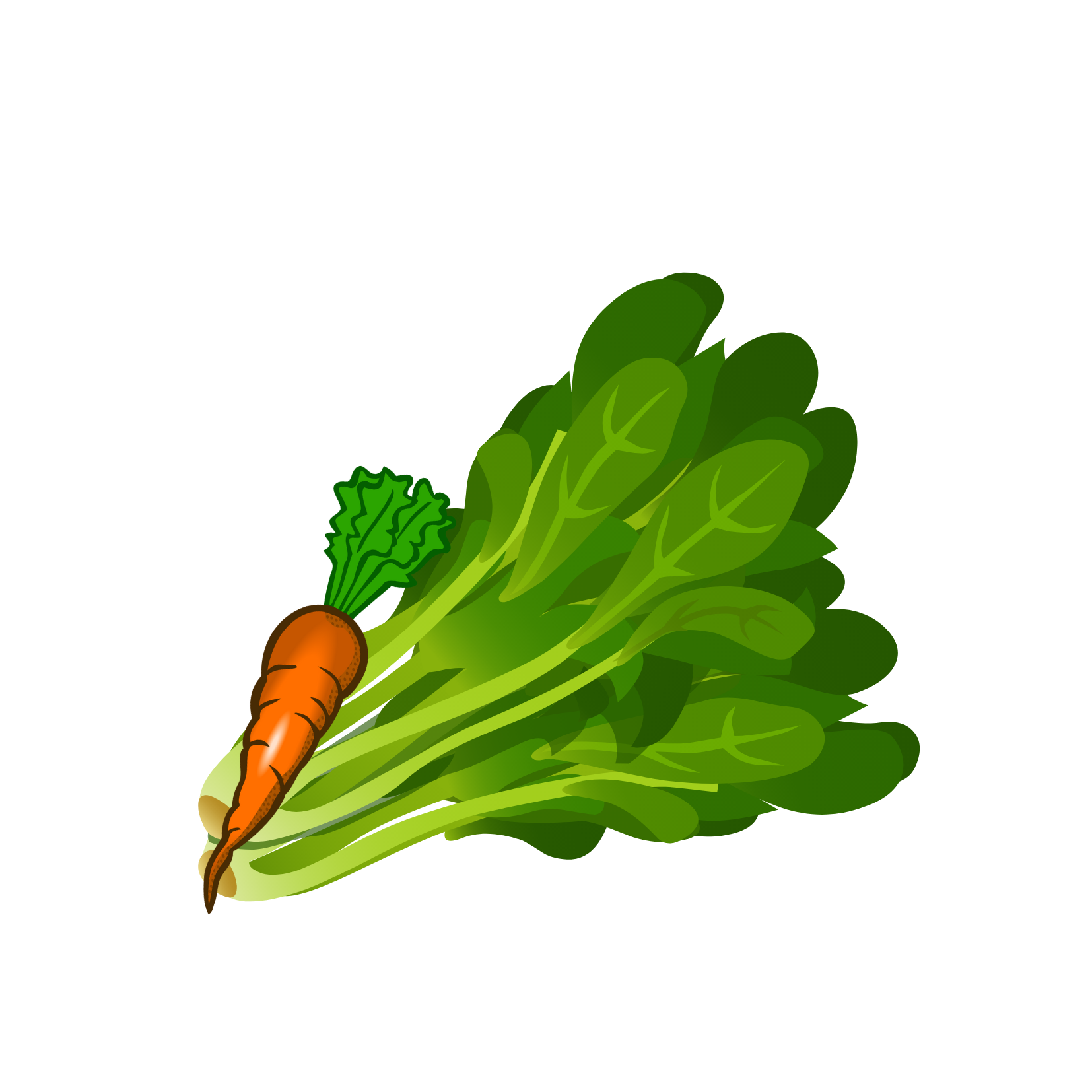 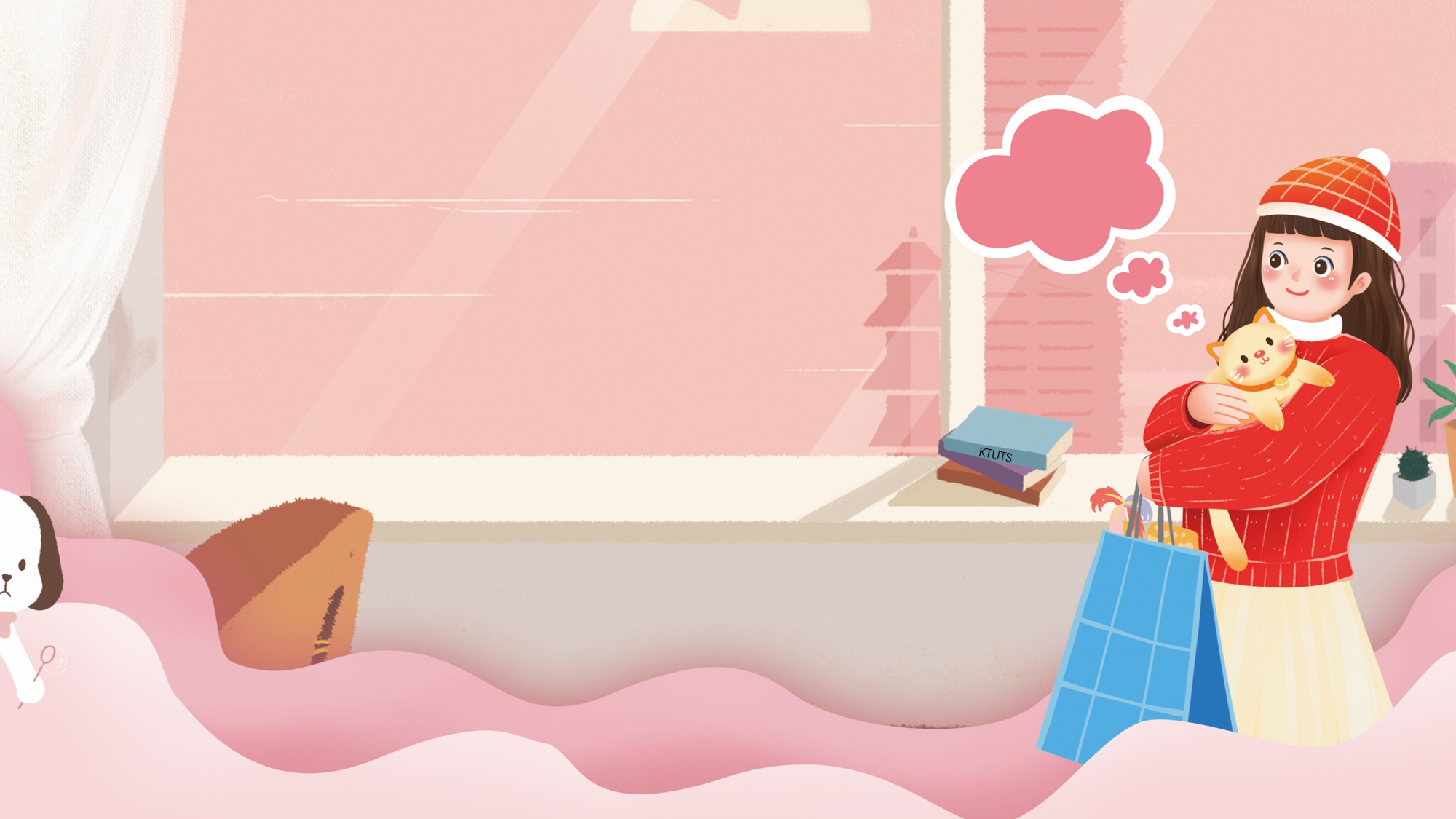 tạm biệt!
Chúc em học tốt!
KTUTS